The XXXI International Workshop on Deep Inelastic Scattering (DIS2024)
Physics Perspectives with the ePIC Far-Forward and Far-Backward detectors
10 April 2023
Michael  Pitt*  
The University of Kansas
* also with the Ben Gurion University of the Negev
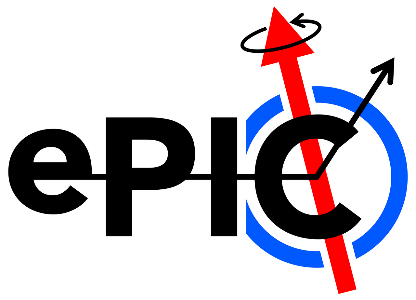 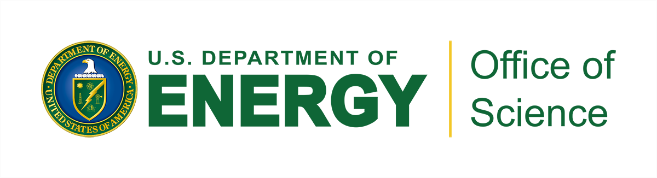 On behalf of the ePIC Collaboration
Grant DE-SC0023908
Introduction
The ePIC detector at the Electron-Ion collider (EIC)
https://www.bnl.gov/eic/epic.php
The ePIC experiment, scheduled to start in the early 2030s with the main goal to understand the visible matter
It comprises:
A 10-meter-long cylindrical barrel detector
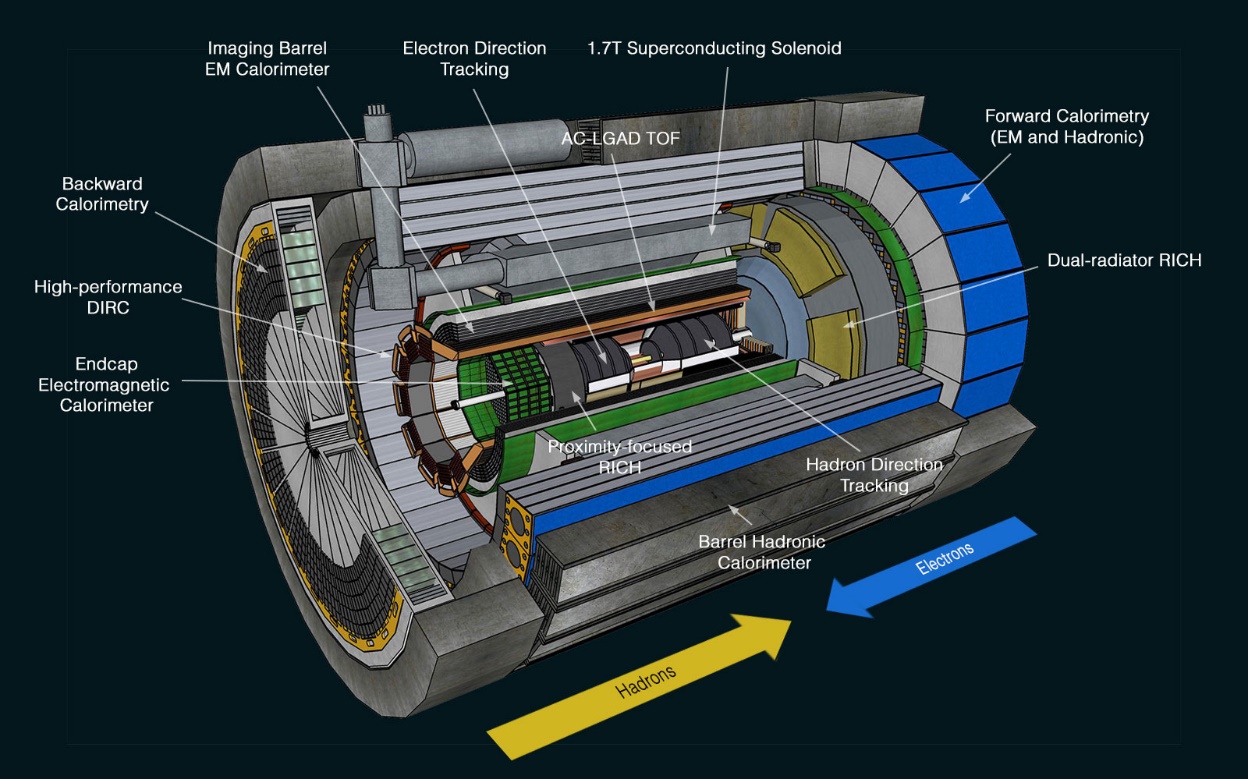 More about ePIC in Shujie Li talk:
 https://lpsc-indico.in2p3.fr/event/3268/contributions/7417/
M. Pitt @ DIS2024
2
Introduction
The ePIC detector at the Electron-Ion collider (EIC)
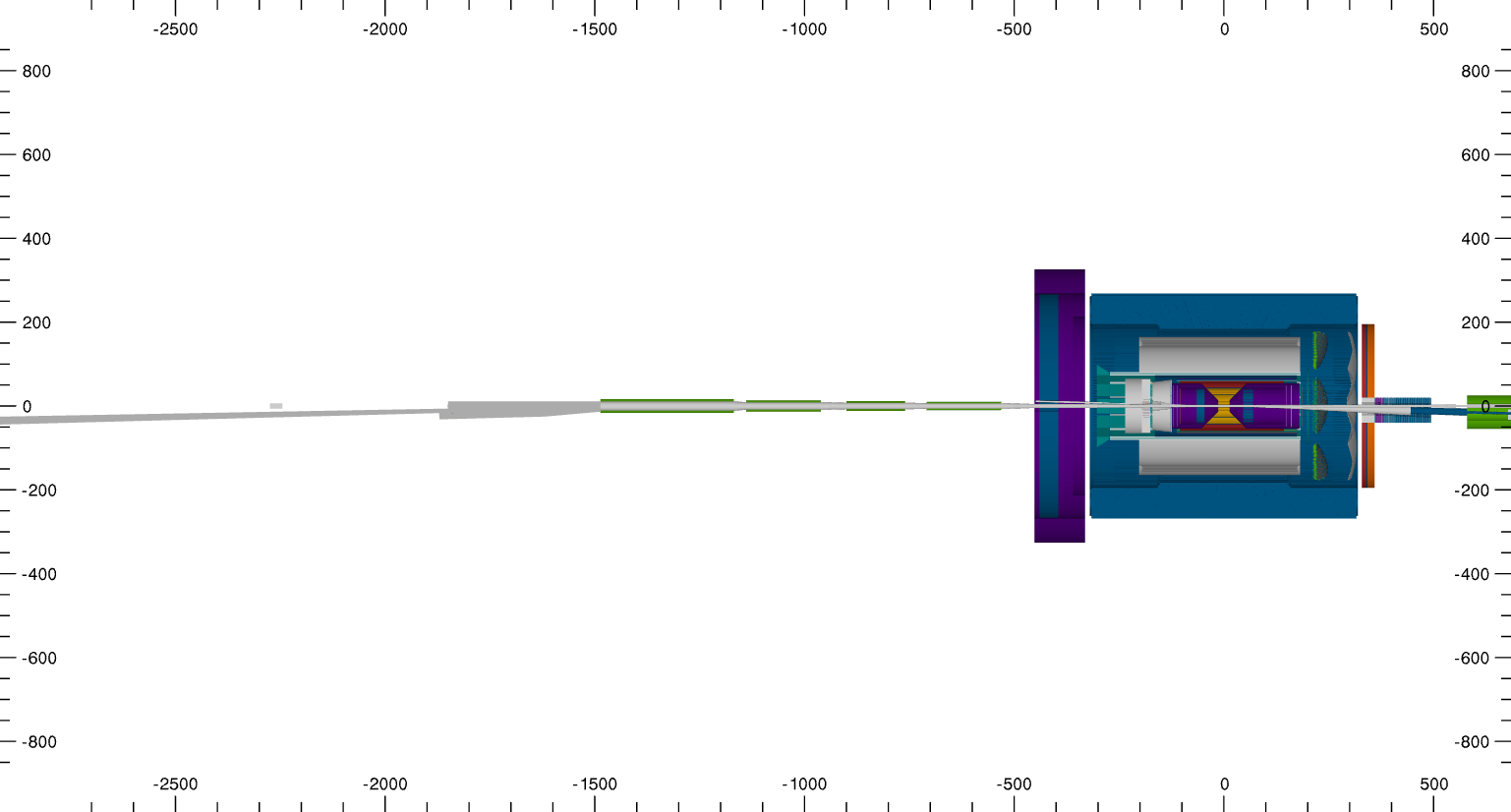 The ePIC experiment, scheduled to start in the early 2030s with the main goal of understanding the visible matter
It comprises:
A 10-meter-long cylindrical barrel detector, covering rapidity range from η=-4 to 4
~10 meter
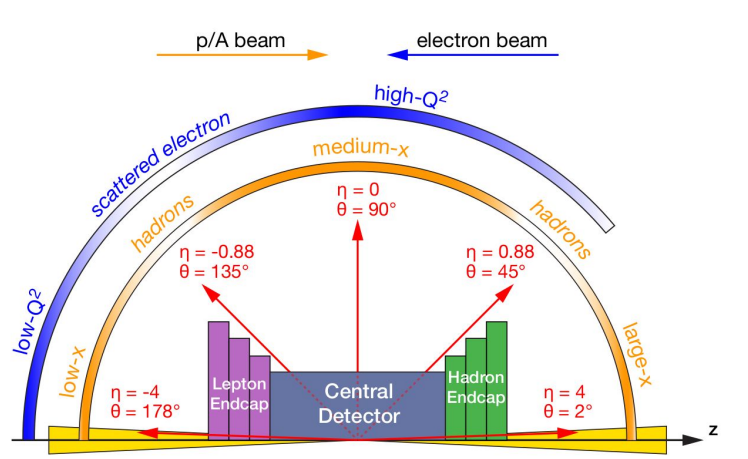 ~6.5 meter
M. Pitt @ DIS2024
3
Introduction
The ePIC detector at the Electron-Ion collider (EIC)
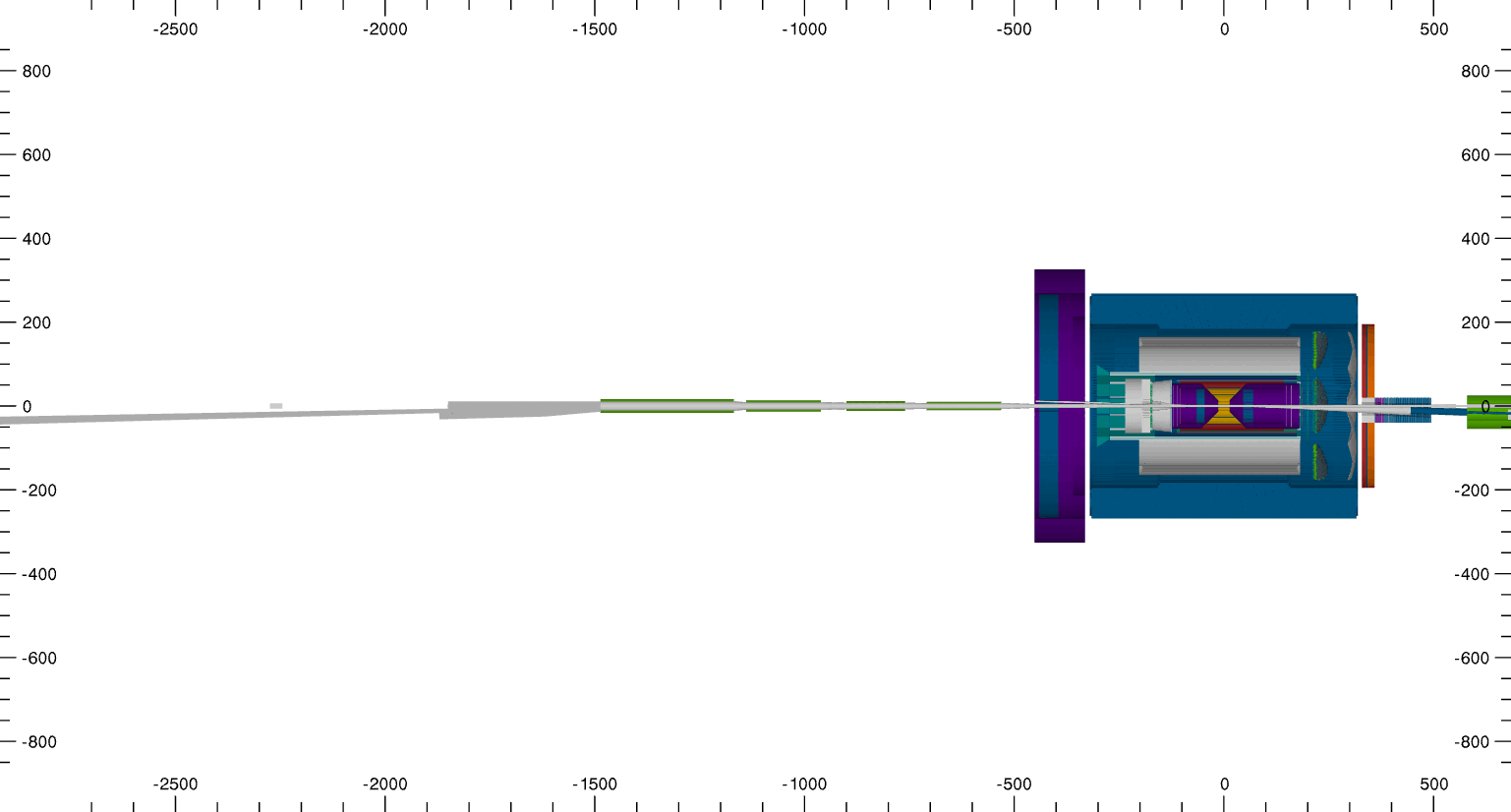 The ePIC experiment, scheduled to start in the early 2030s with the main goal of understanding the visible matter
It comprises:
A 10-meter-long cylindrical barrel detector, covering rapidity range from η=-4 to 4
An additional detector array that extends ~50m in each direction aiming for a full coverage
~6.5 meter
~100 meter
M. Pitt @ DIS2024
4
Introduction
The ePIC detector at the Electron-Ion collider (EIC)
The extended detector’s array required to enable primary physics objectives:
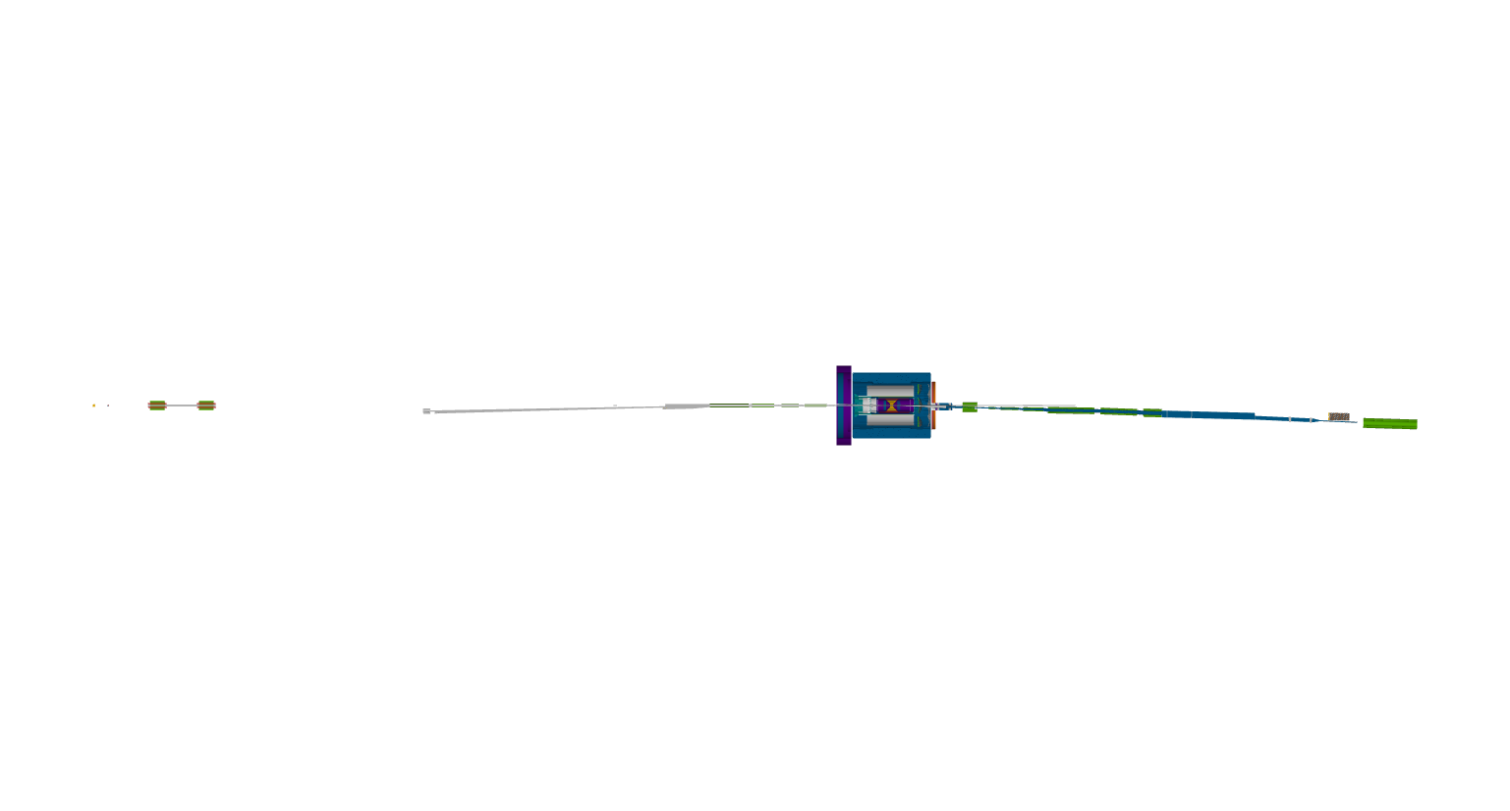 The ePIC experiment, scheduled to start in the early 2030s with the main goal of understanding the visible matter
It comprises:
A 10-meter-long cylindrical barrel detector, covering rapidity range from η=-4 to 4
An additional detector array that extends ~50m in each direction aiming for a full coverage
M. Pitt @ DIS2024
5
Introduction
The ePIC detector at the Electron-Ion collider (EIC)
The extended detector’s array required to enable primary physics objectives:
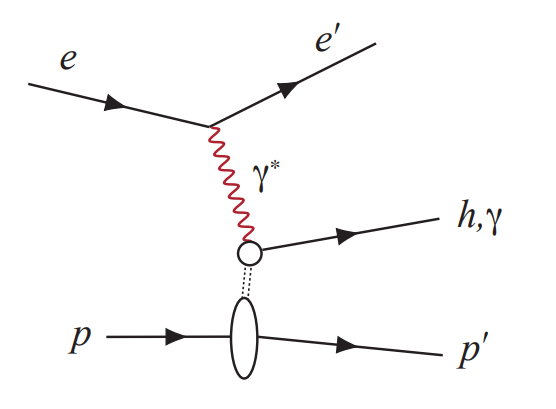 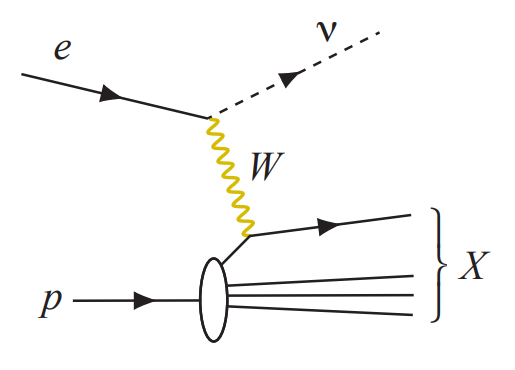 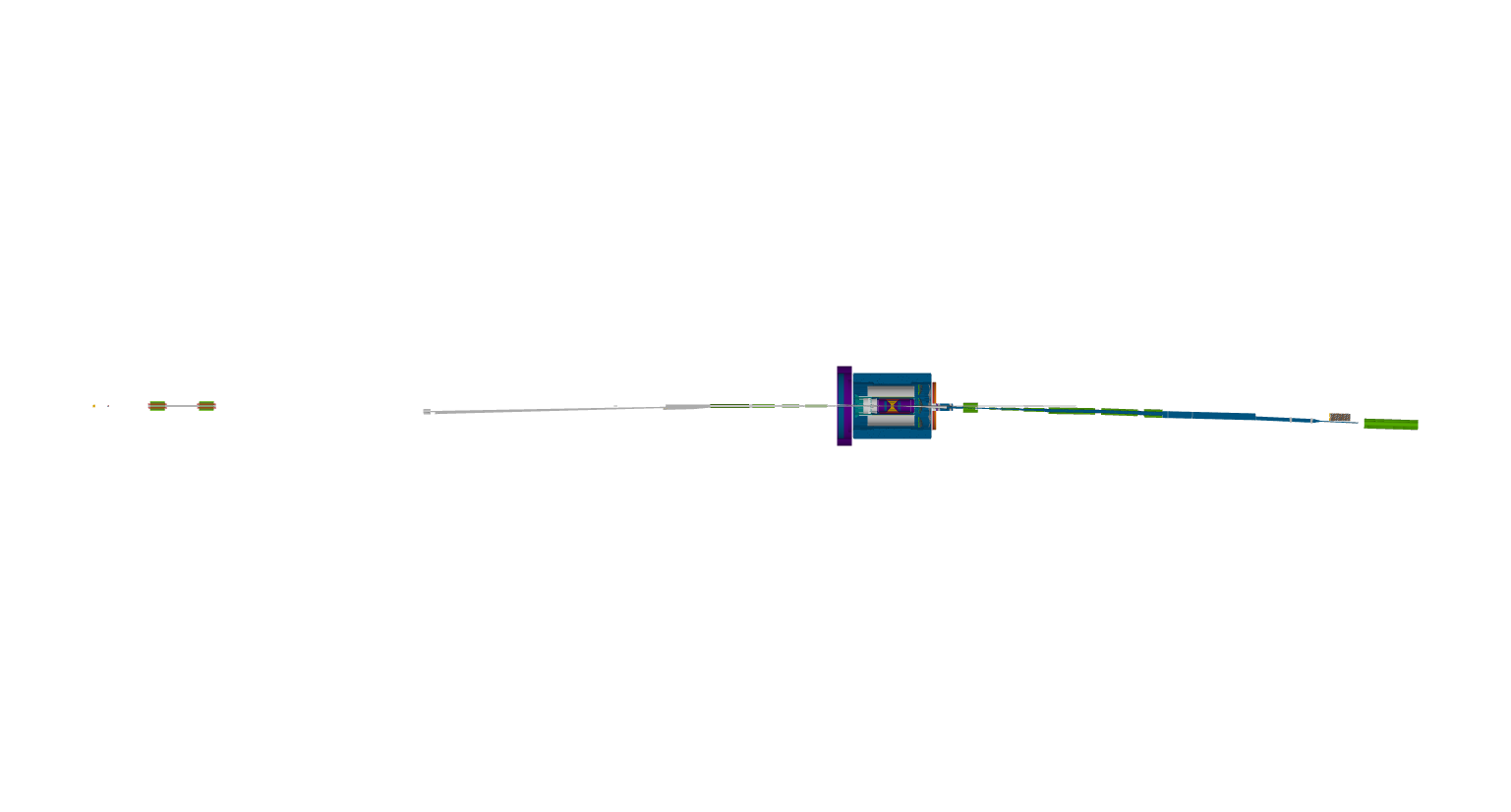 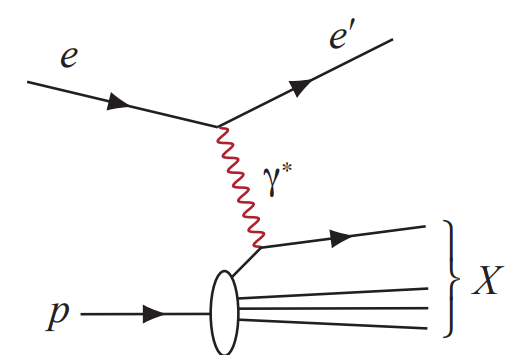 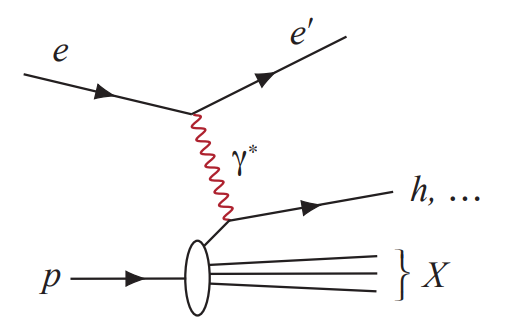 Exclusive DIS (~100 fb-1)
NC+CC Inclusive DIS (~1 fb-1)
Semi-Inclusive DIS (~10 fb-1)
Electron beam
Hadron beam
M. Pitt @ DIS2024
6
Far-Backward detectors
The ePIC detector at the Electron-Ion collider (EIC)
The extended detector’s array required to enable primary physics objectives:
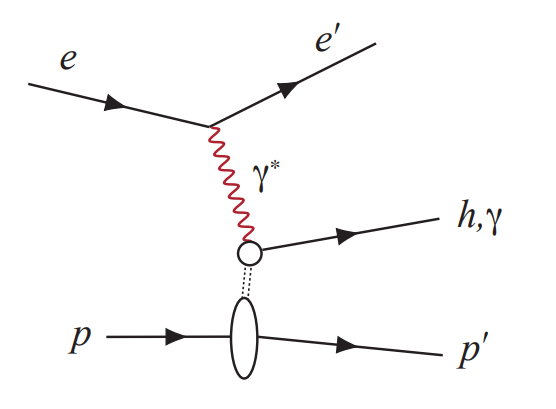 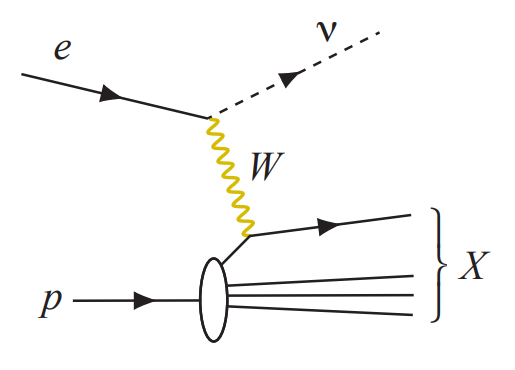 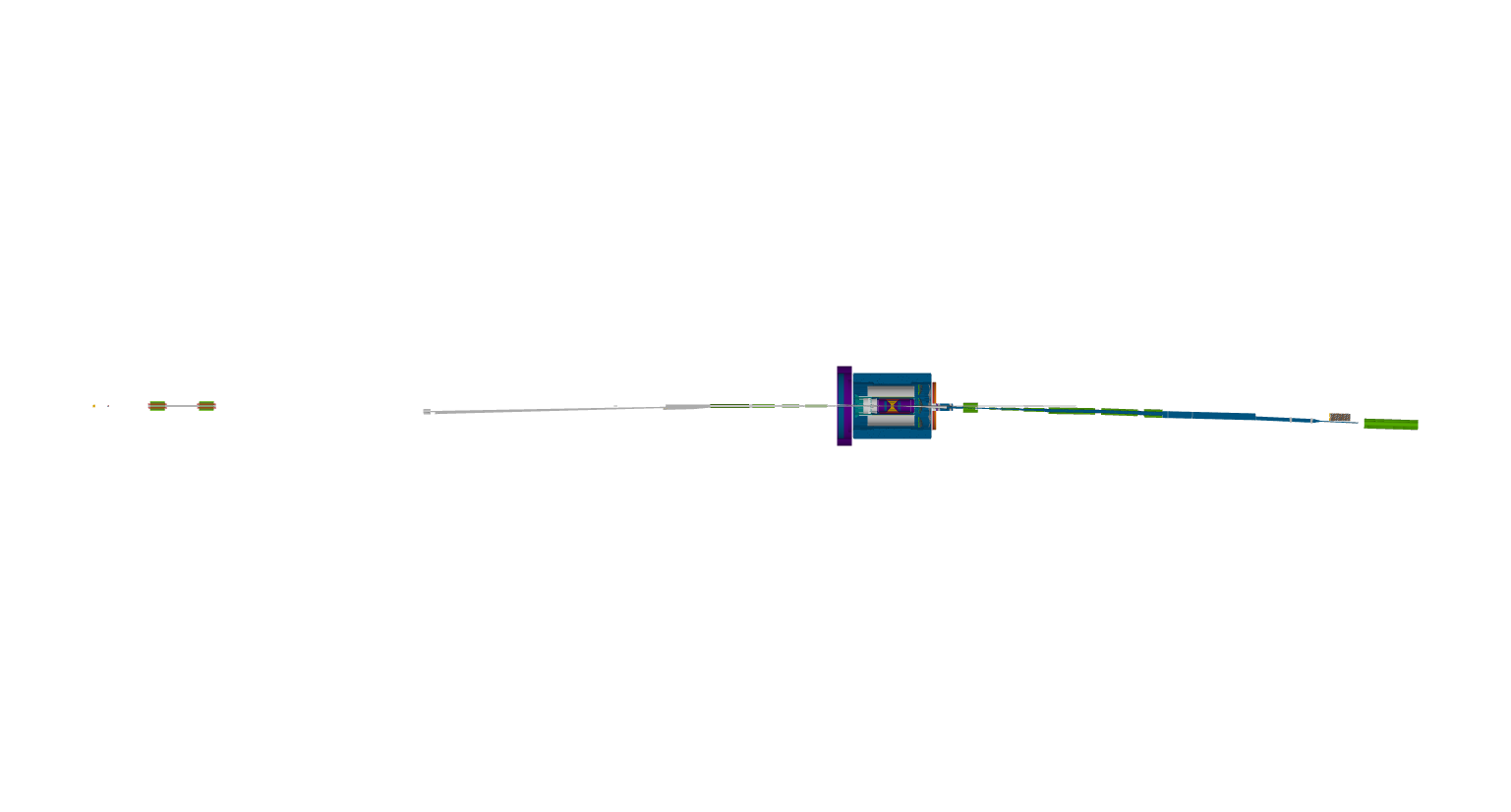 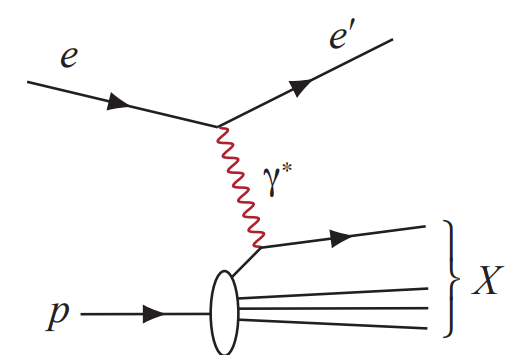 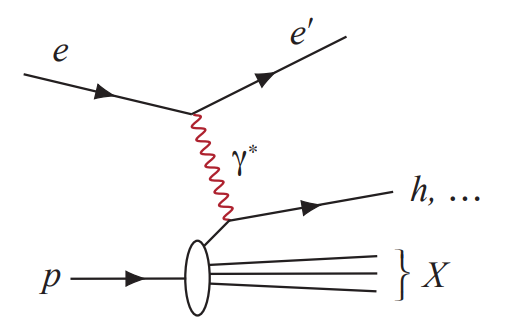 Exclusive DIS (~100 fb-1)
NC+CC Inclusive DIS (~1 fb-1)
Semi-Inclusive DIS (~10 fb-1)
Electron beam
Hadron beam
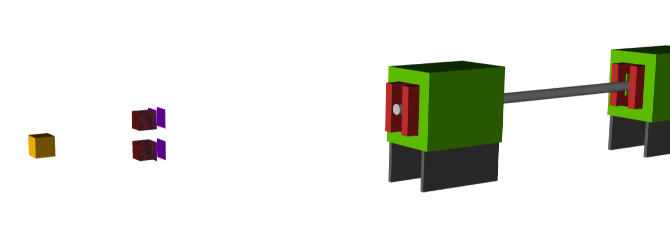 Luminosity monitor
M. Pitt @ DIS2024
7
Far-Backward detectors
The ePIC detector at the Electron-Ion collider (EIC)
The extended detector’s array required to enable primary physics objectives:
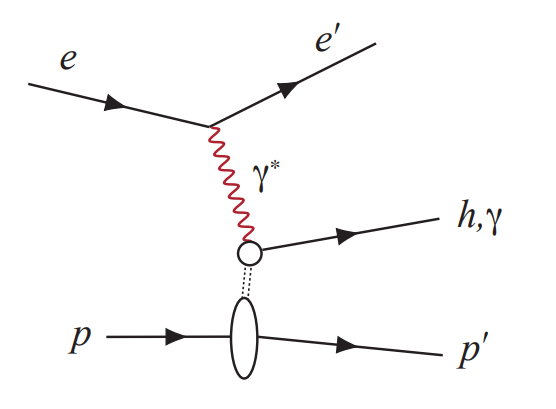 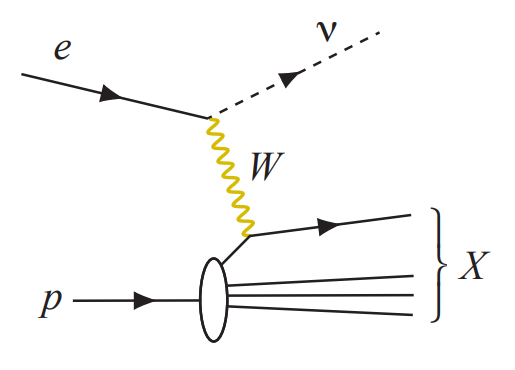 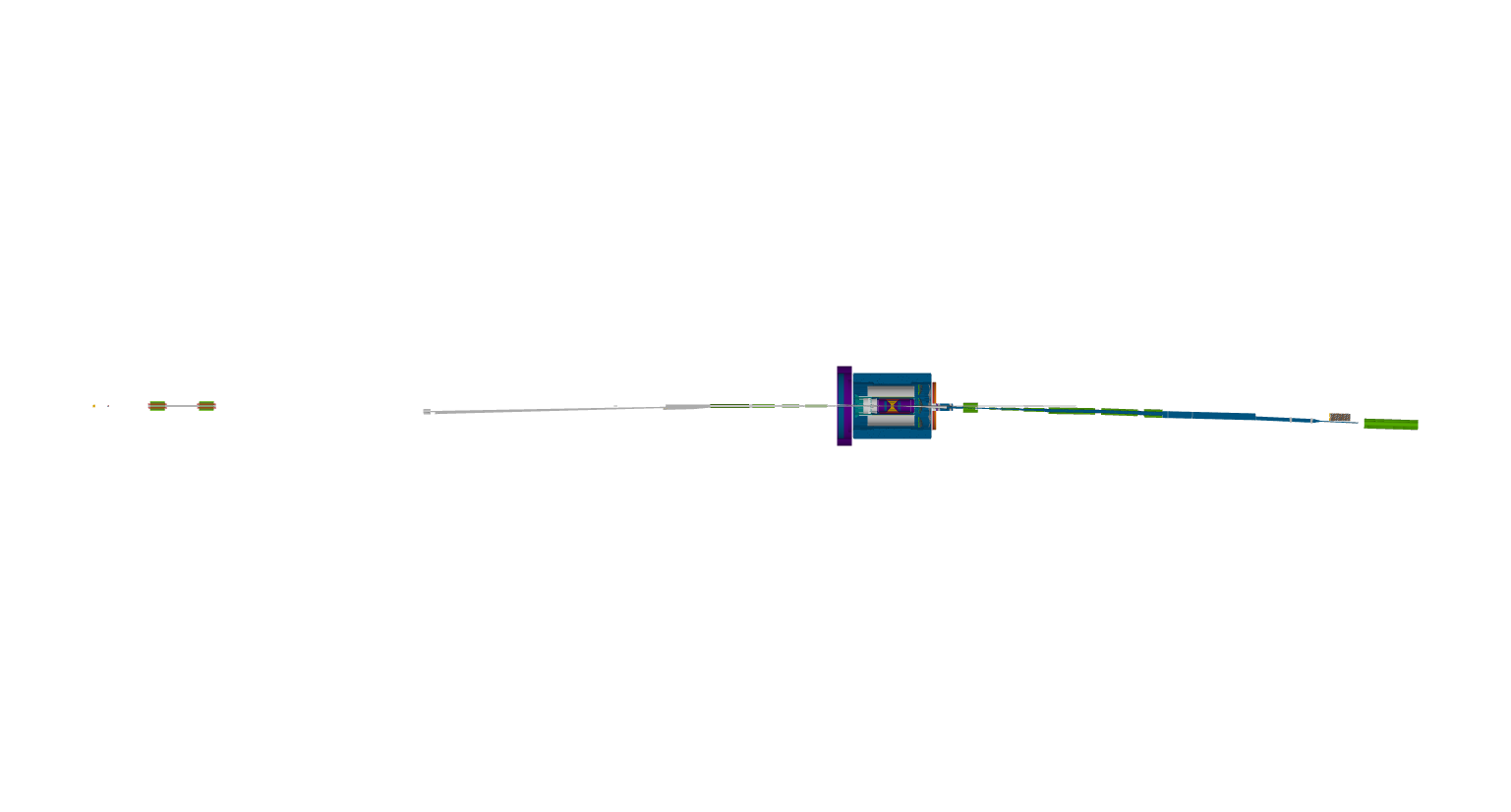 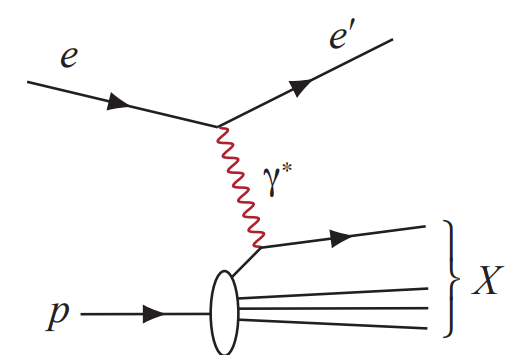 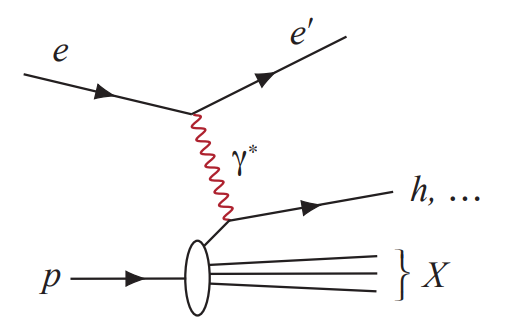 Exclusive DIS (~100 fb-1)
NC+CC Inclusive DIS (~1 fb-1)
Semi-Inclusive DIS (~10 fb-1)
Electron beam
Hadron beam
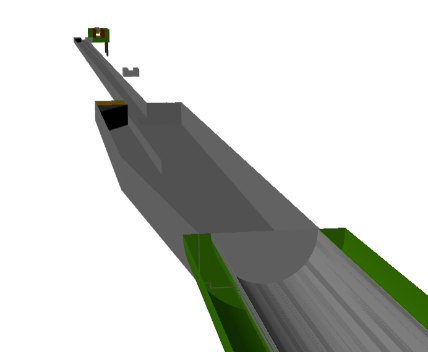 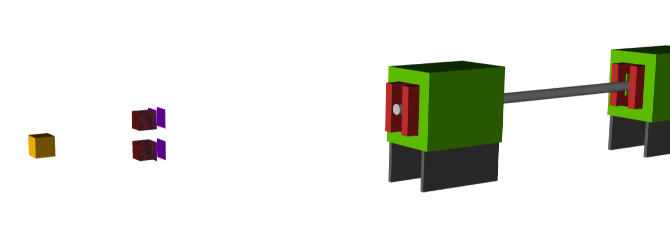 Luminosity monitor
Low Q2 taggers
M. Pitt @ DIS2024
8
Far-Backward and Far-Forward detectors
The ePIC detector at the Electron-Ion collider (EIC)
The extended detector’s array required to enable primary physics objectives:
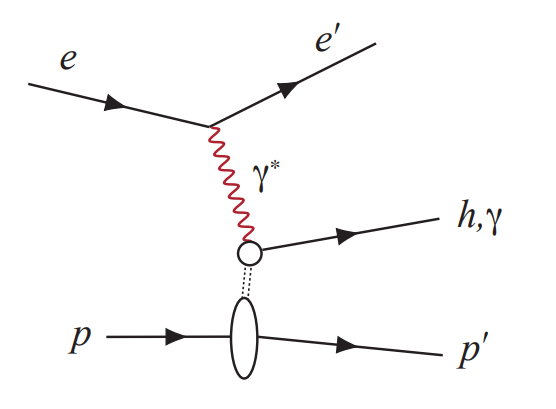 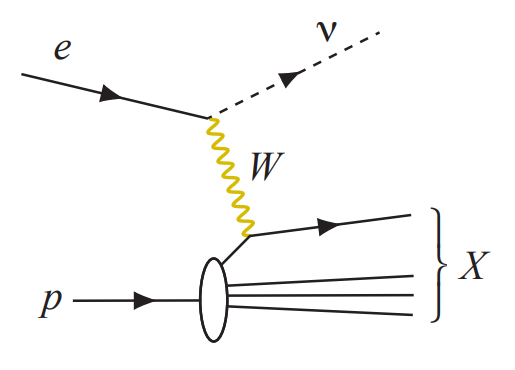 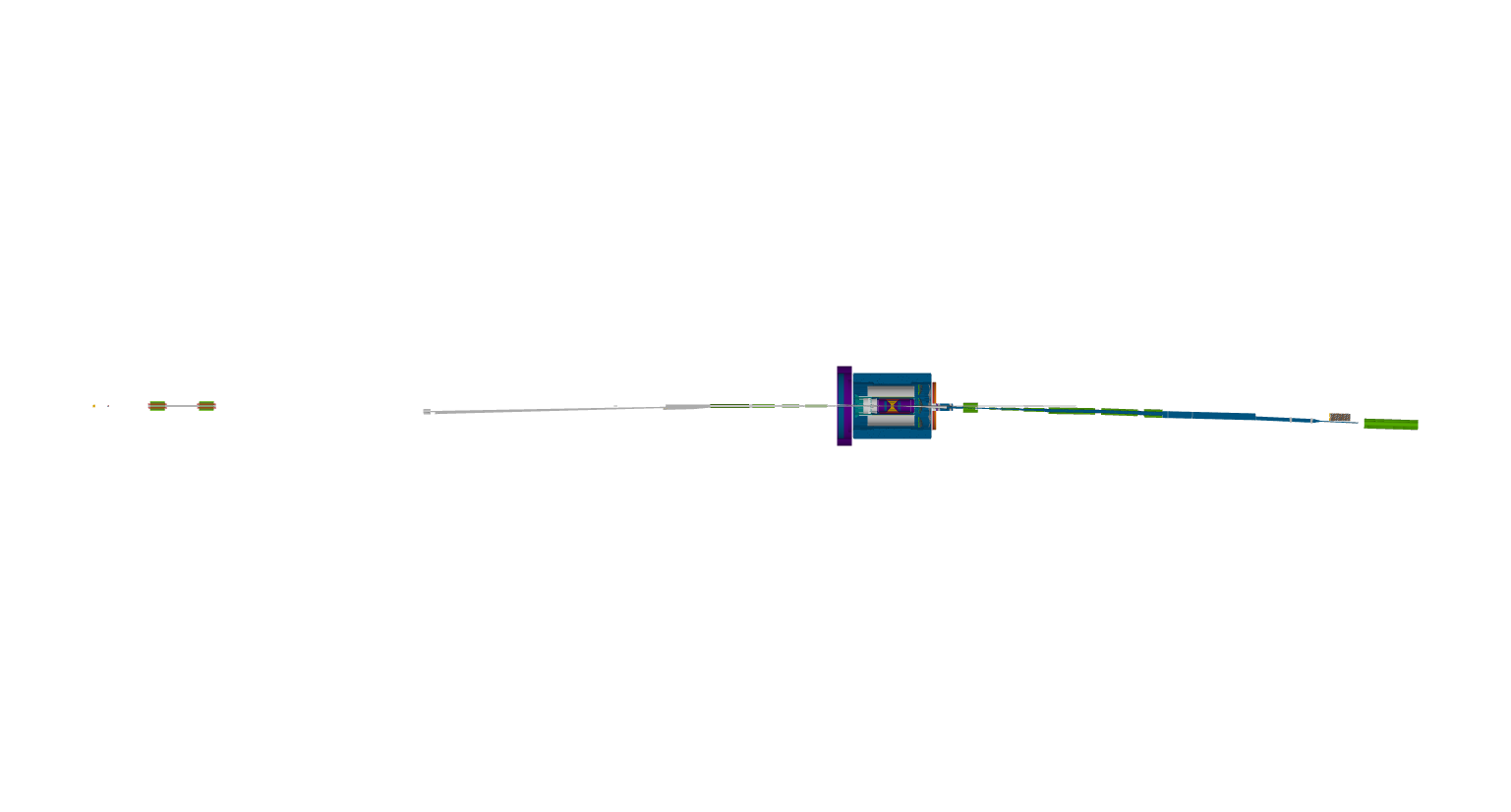 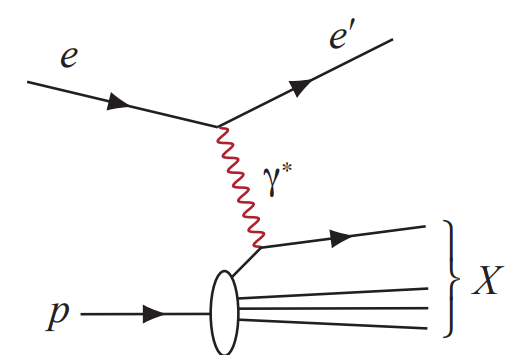 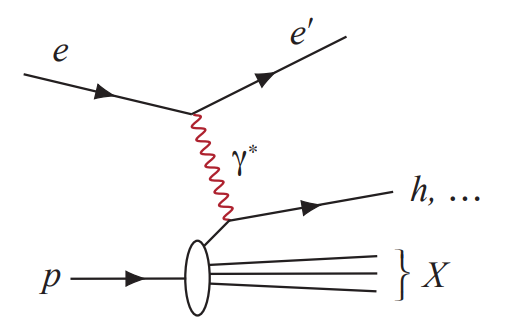 Exclusive DIS (~100 fb-1)
NC+CC Inclusive DIS (~1 fb-1)
Semi-Inclusive DIS (~10 fb-1)
Electron beam
Hadron beam
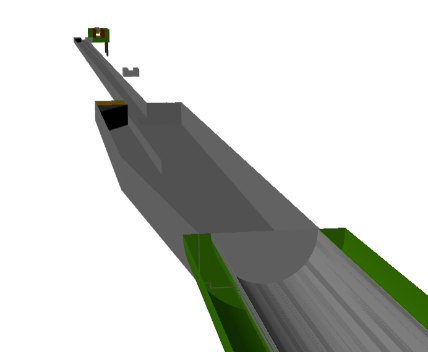 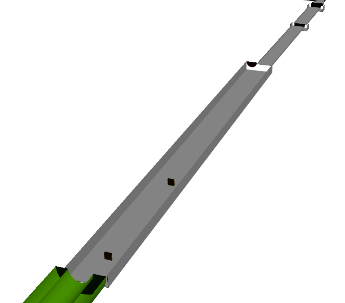 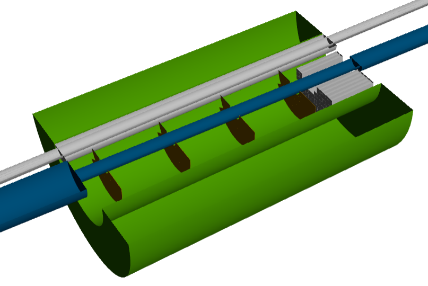 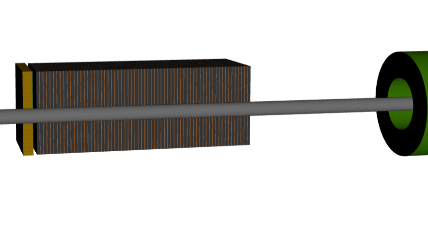 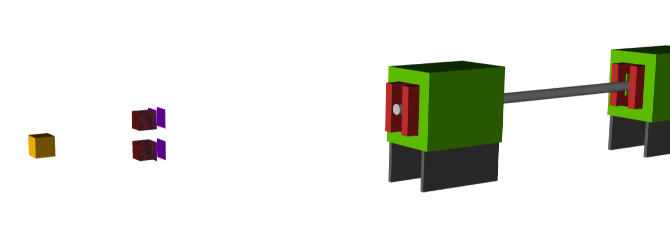 Forward beamline trackers
ZDC
B0 detector
Luminosity monitor
Low Q2 taggers
M. Pitt @ DIS2024
9
Luminosity monitor
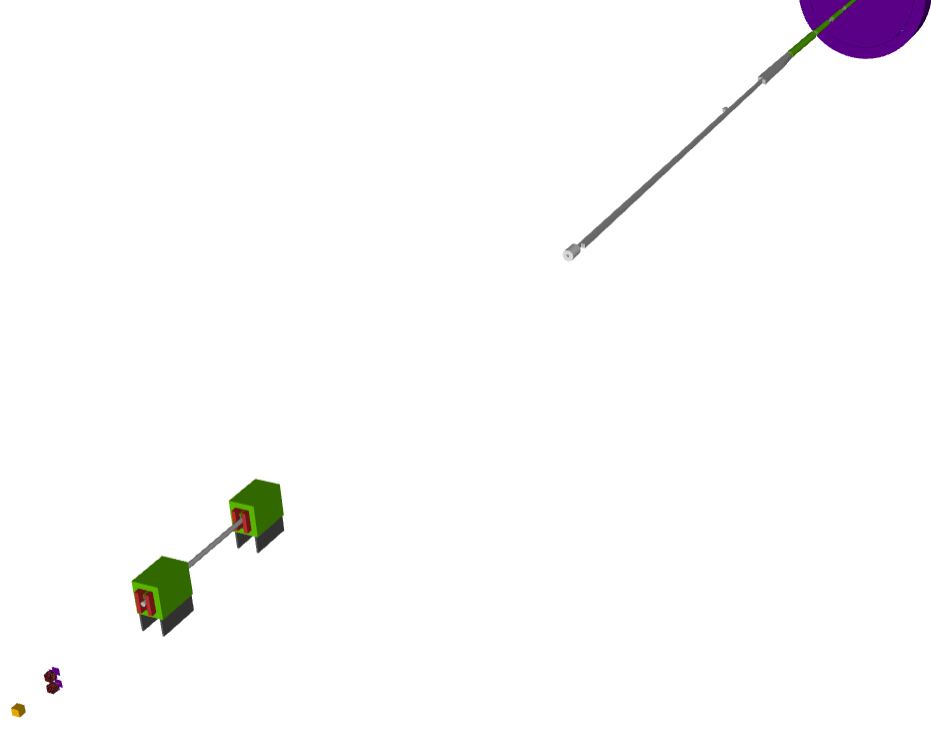 Brem. photons
Electron beam
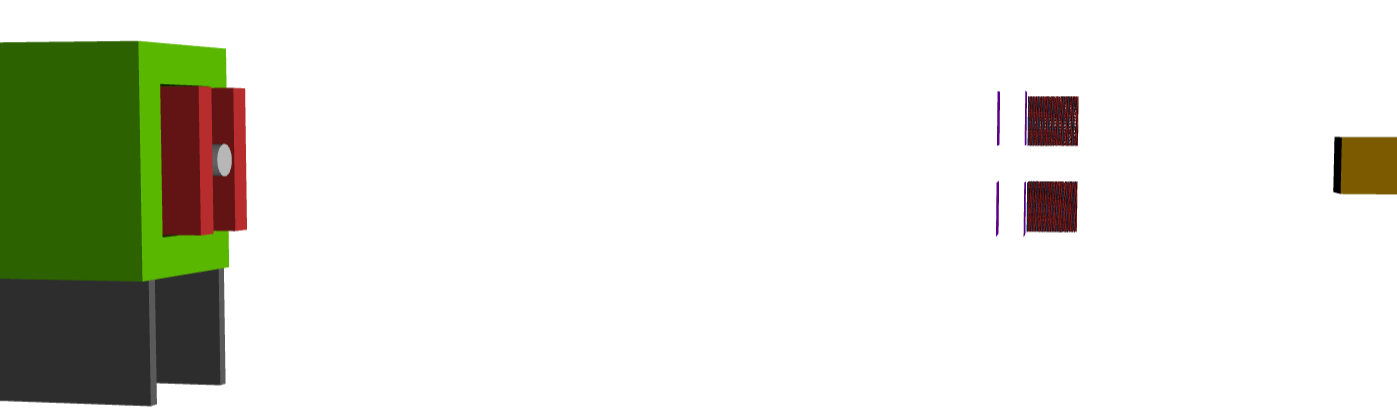 M. Pitt @ DIS2024
10
Luminosity monitor
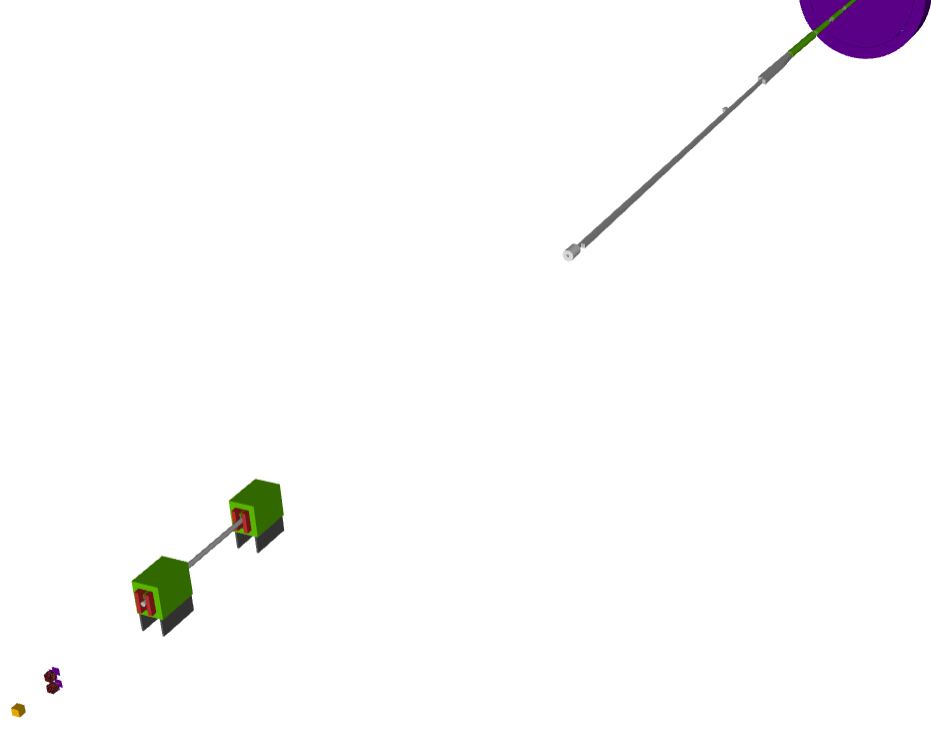 Exit window: uniform thickness and well-known composition
Brem. photons
Electron beam
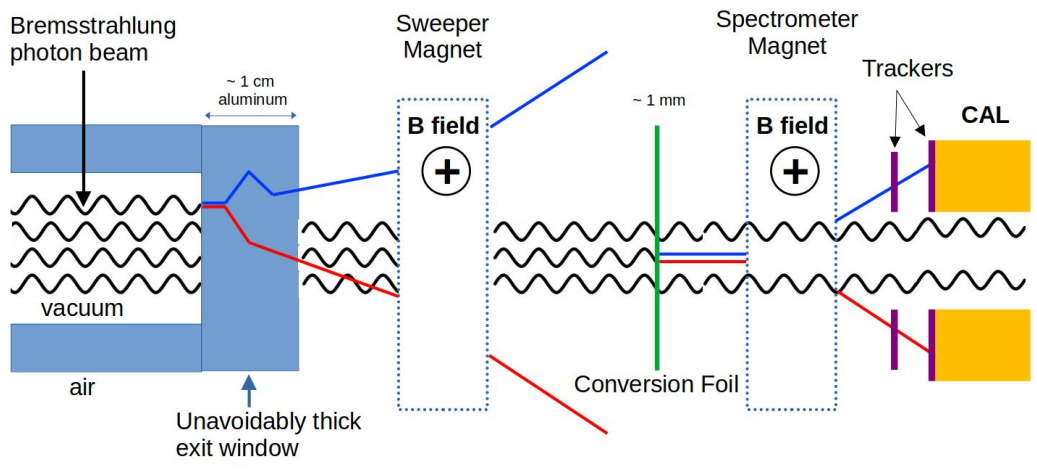 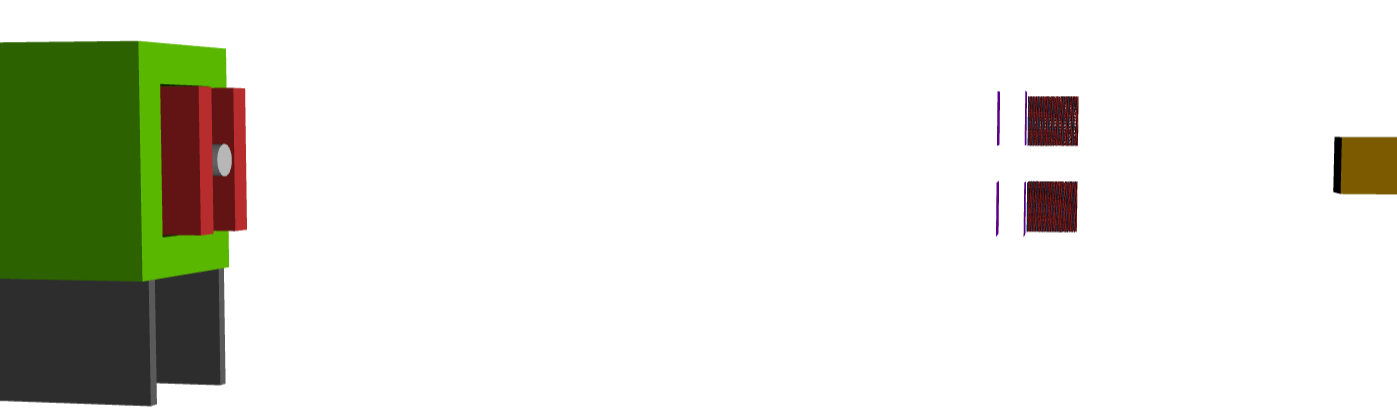 M. Pitt @ DIS2024
11
Luminosity monitor
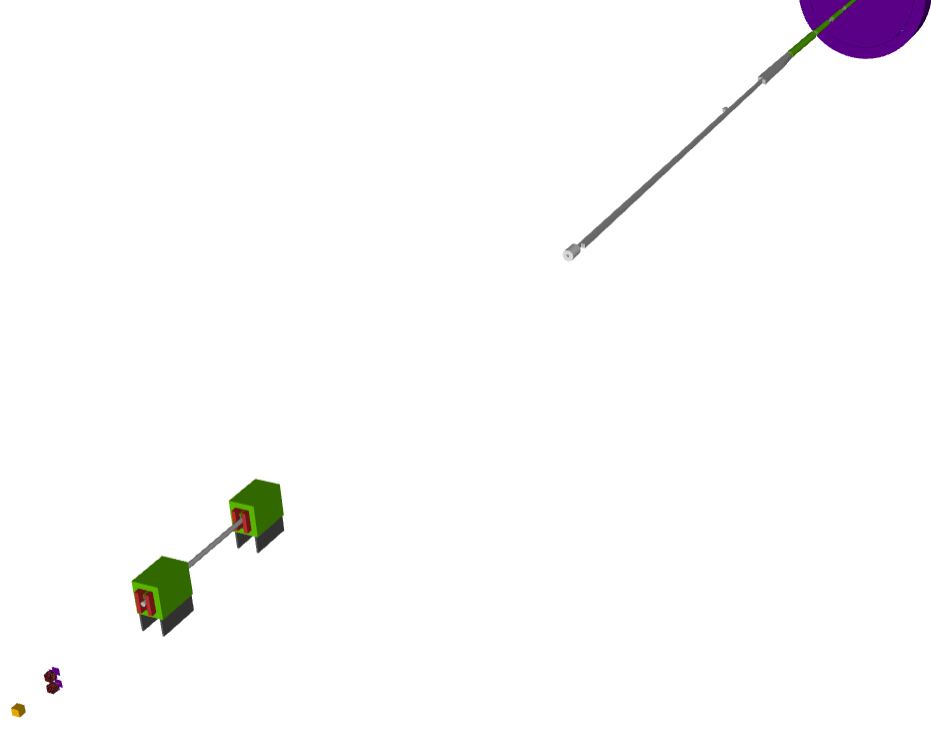 Exit window: uniform thickness and well-known composition
Sweeper magnet: remove pair conversions from the thick exit window
Brem. photons
Electron beam
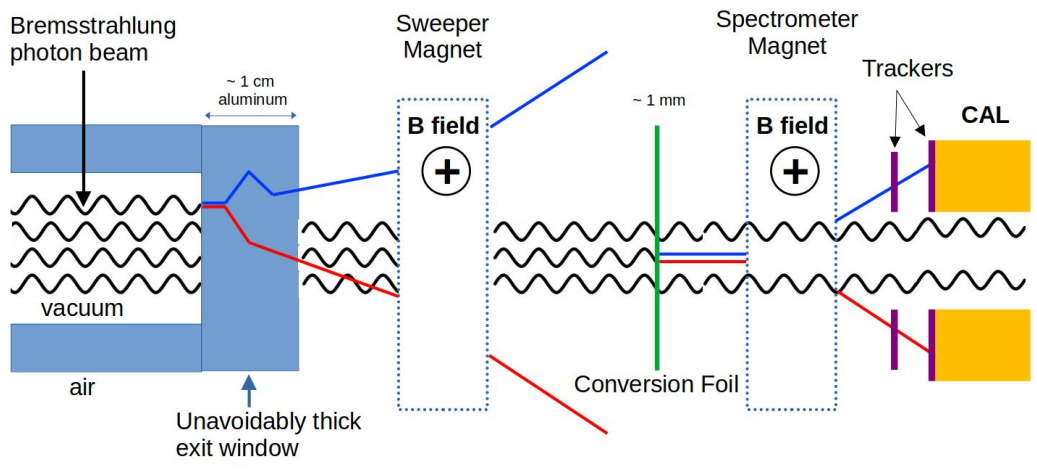 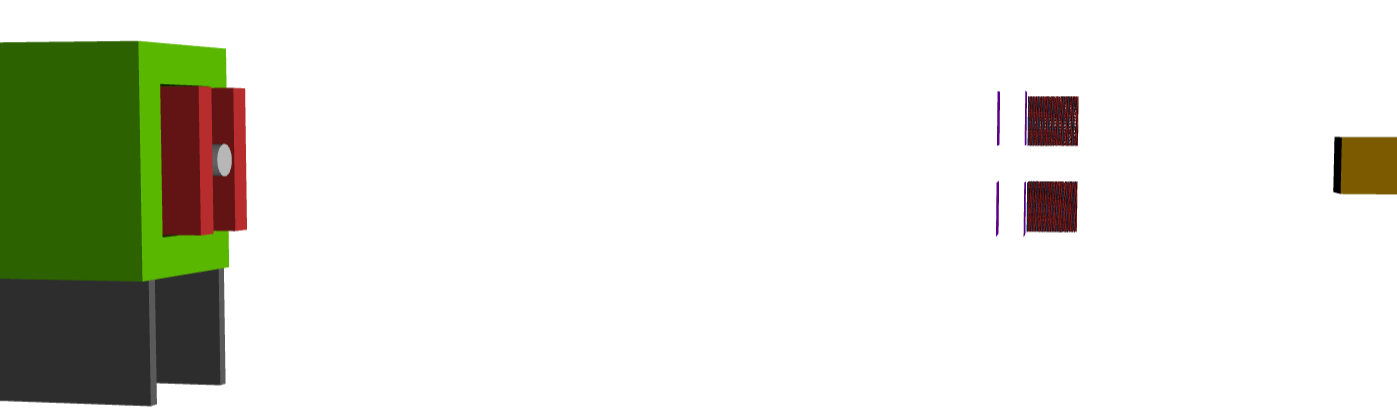 M. Pitt @ DIS2024
12
Luminosity monitor
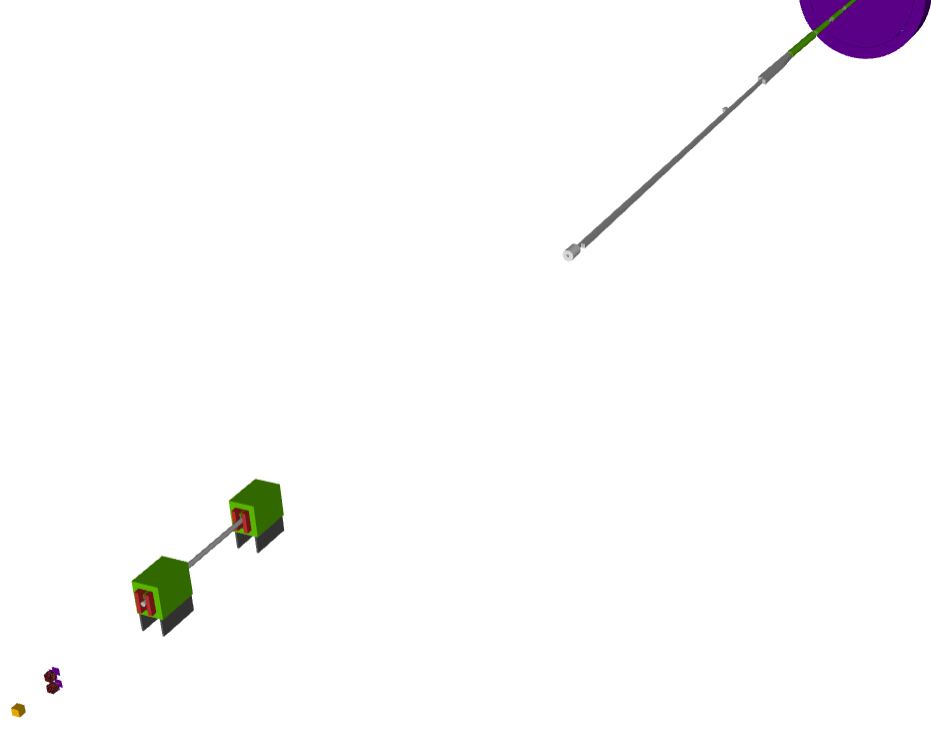 Exit window: uniform thickness and well-known composition
Sweeper magnet: remove pair conversions from the thick exit window 
Conversion foil: Al 1mm thin → 1% conversion
Brem. photons
Electron beam
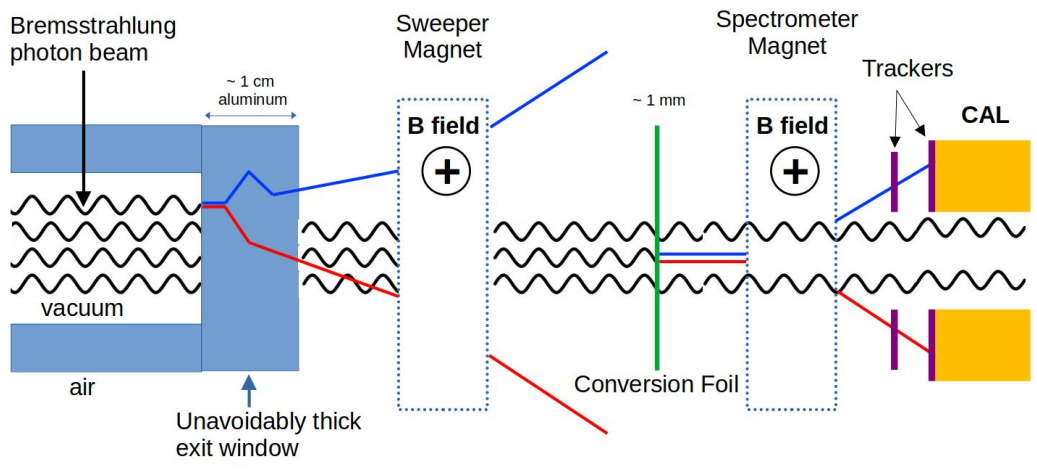 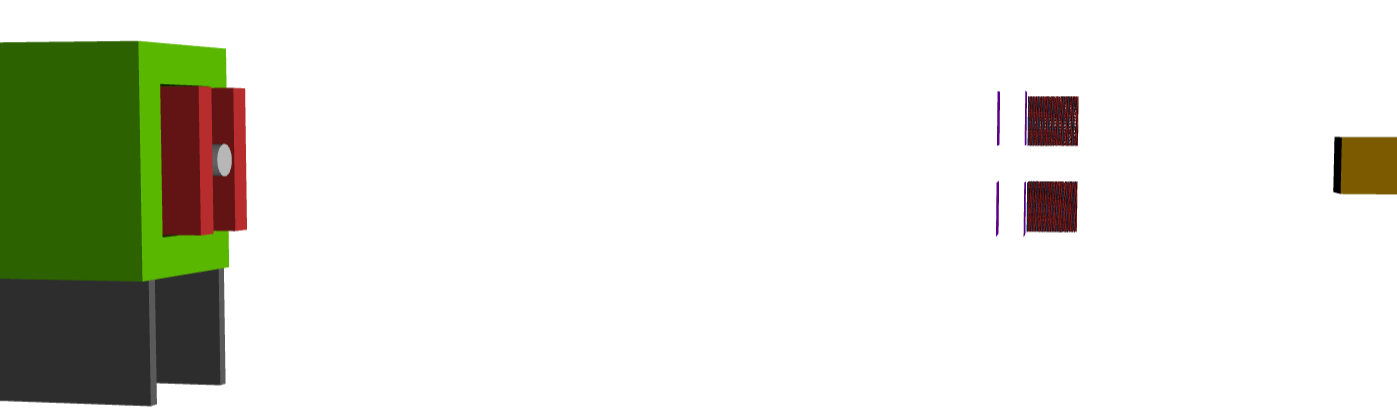 M. Pitt @ DIS2024
13
Luminosity monitor
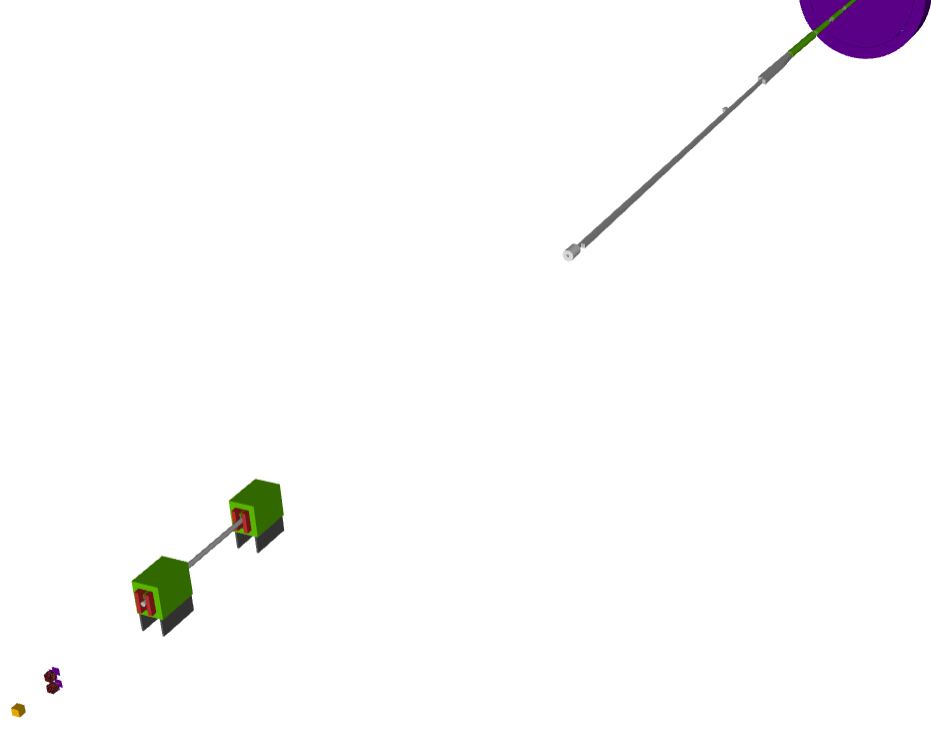 Exit window: uniform thickness and well-known composition
Sweeper magnet: remove pair conversions from the thick exit window 
Conversion foil: Al 1mm thin → 1% conversion
Spectrometer magnet: Adjustable magnet (Bdl ~ 1 Tm)
Brem. photons
Electron beam
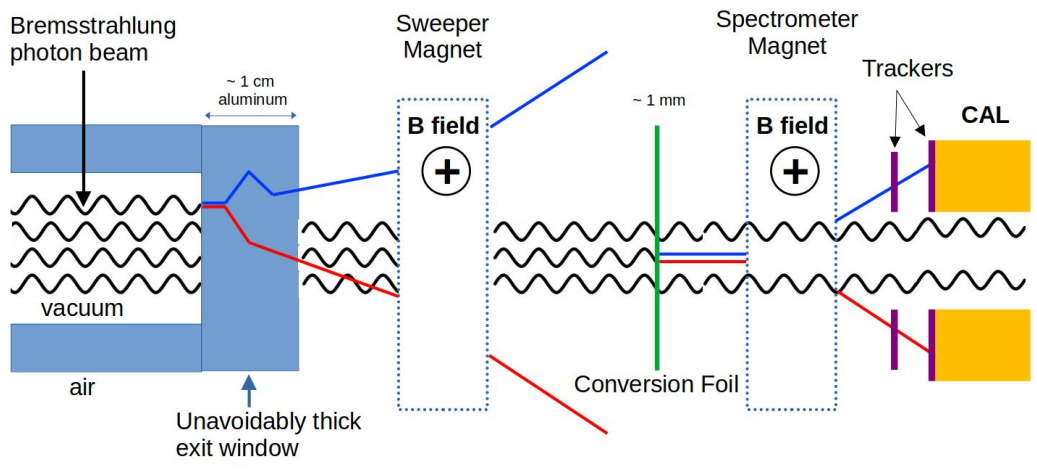 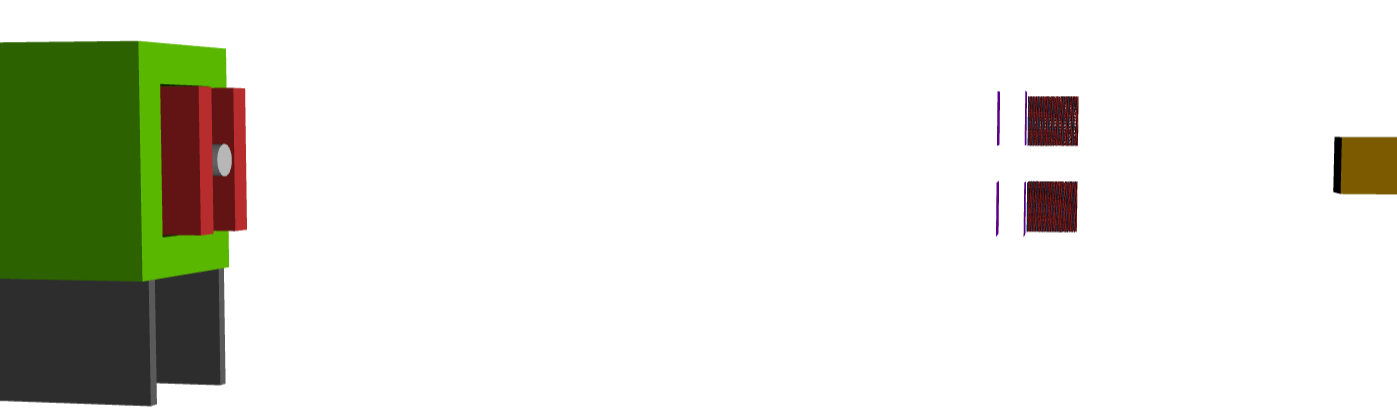 M. Pitt @ DIS2024
14
Luminosity monitor
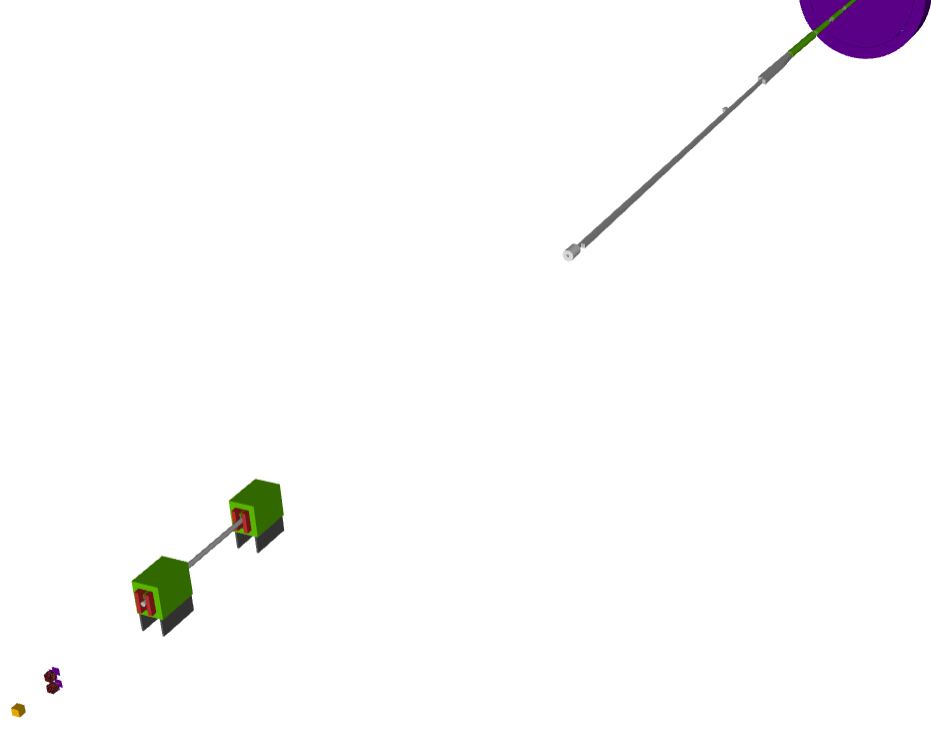 Exit window: uniform thickness and well-known composition
Sweeper magnet: remove pair conversions from the thick exit window 
Conversion foil: Al 1mm thin → 1% conversion
Spectrometer magnet: Adjustable magnet (Bdl ~ 1 Tm)
Pair spectrometer: 
Tracker: AC-LGAD strips with 20um resolution
Calorimeter: Scintillating Fiber, 23X0
Brem. photons
Electron beam
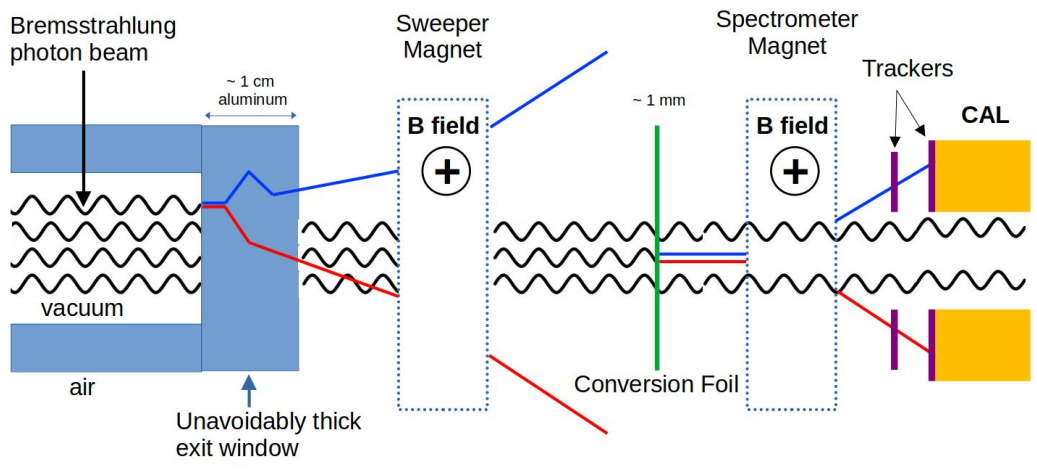 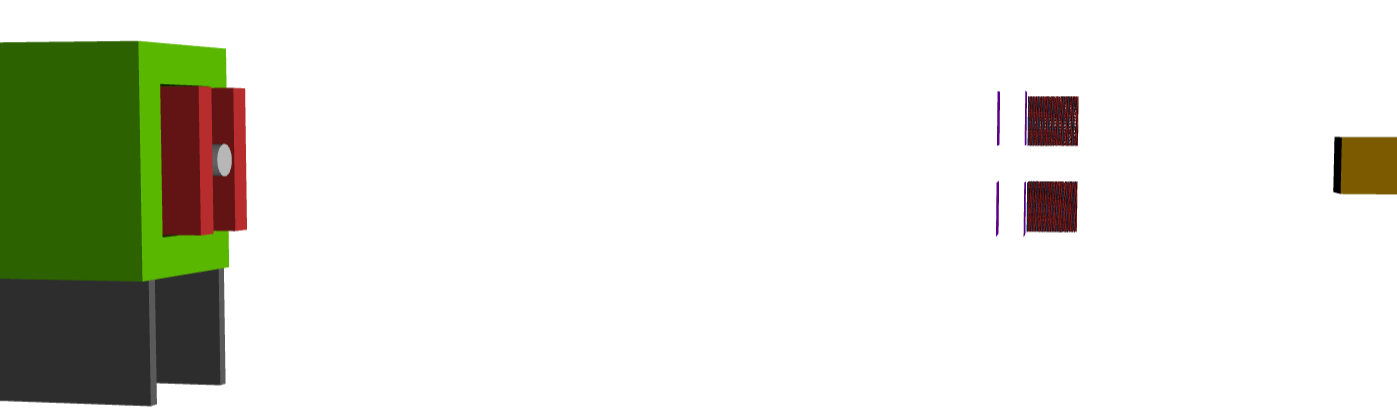 M. Pitt @ DIS2024
15
Low Q2 electron tagger
Photon virtuality (Q2) is reflected in the scattering angle of the outgoing electron
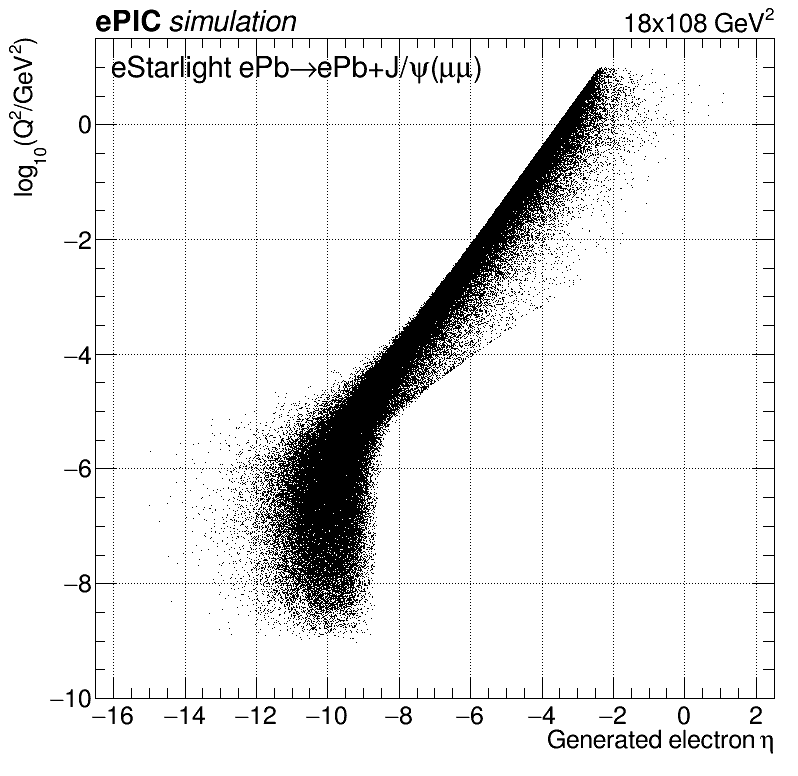 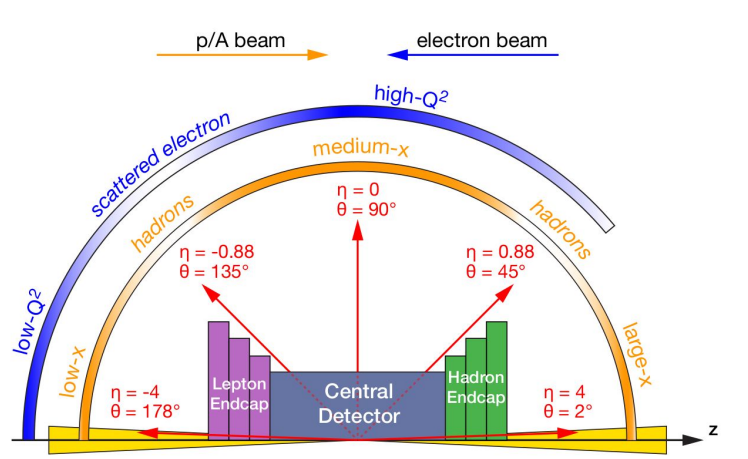 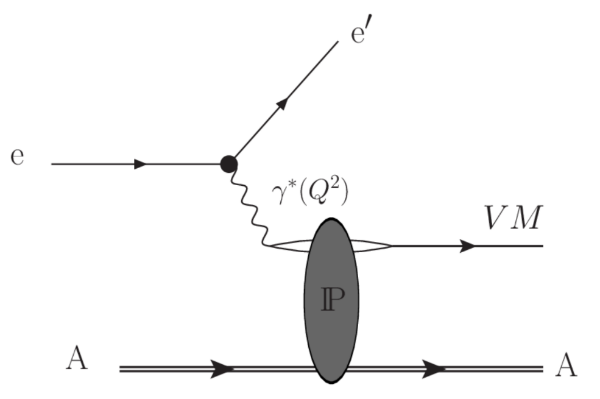 M. Pitt @ DIS2024
16
Low Q2 electron tagger
Central detector acceptance: Q2 > 0.1 GeV2 outgoing electrons
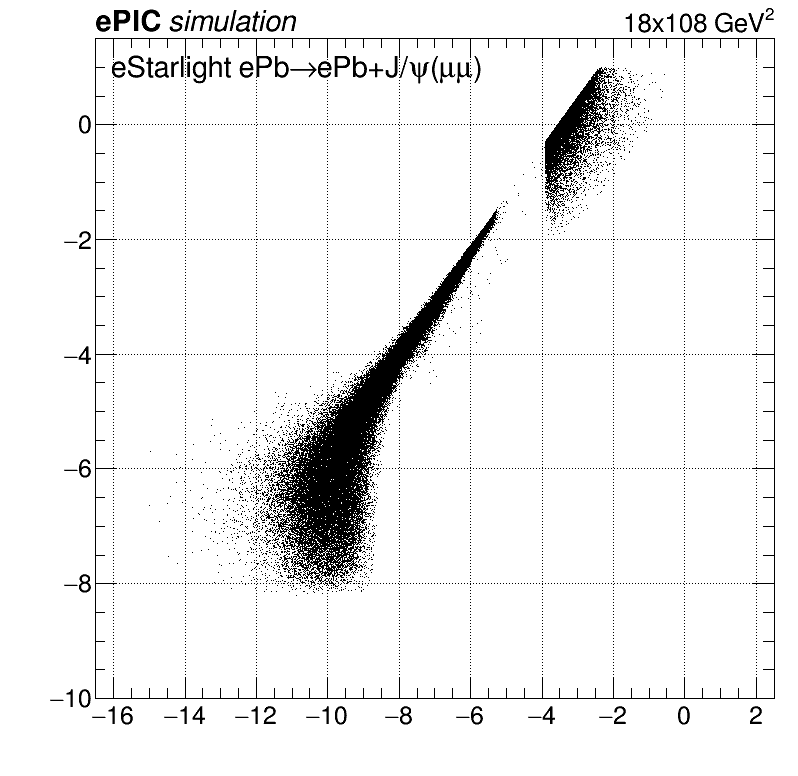 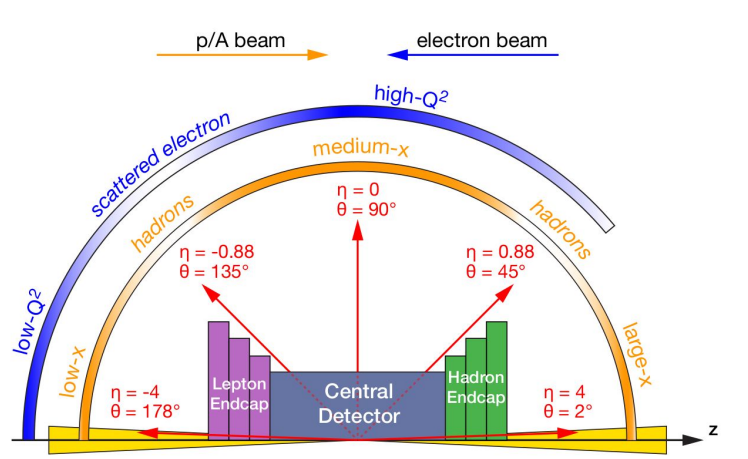 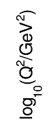 Acceptance of 
Low-Q taggers
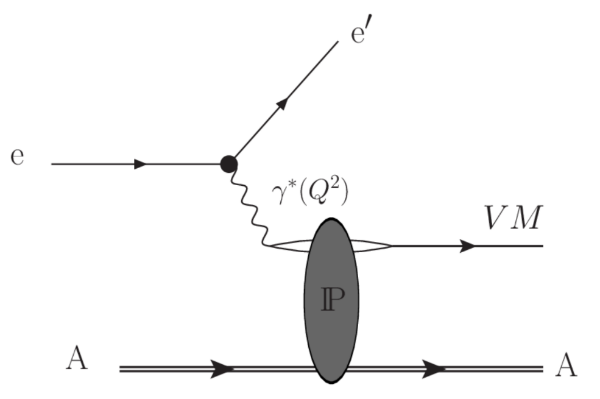 Acceptance of 
Central detector (Barrel)
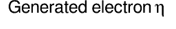 M. Pitt @ DIS2024
17
Low Q2 electron tagger
Central detector acceptance: Q2 > 0.1 GeV2 outgoing electrons
Allow quasi real (Q<<1) physics
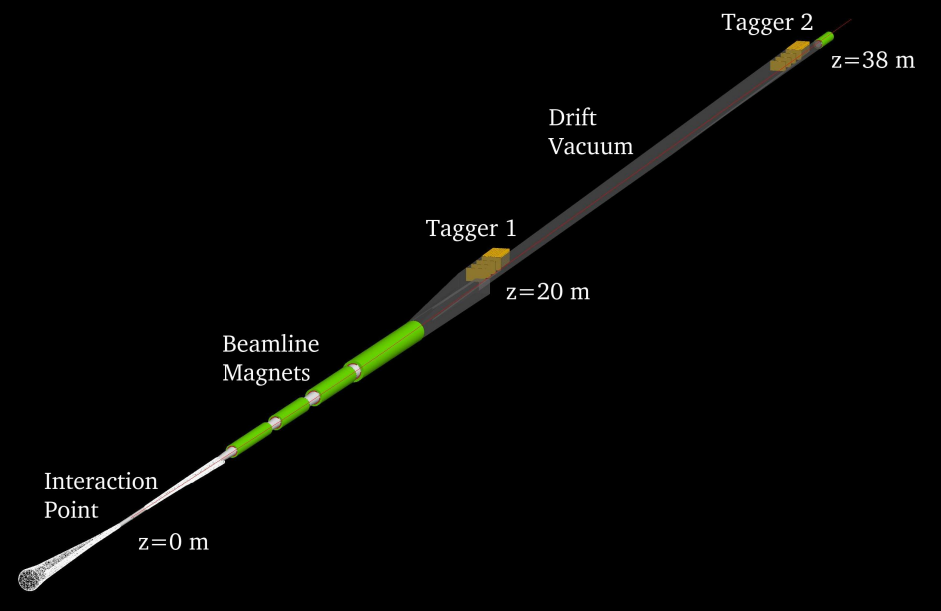 2 taggers: 
Pixel-based 4 trackers (Timepix4), with rate capability of > 10 tracks per bunch
Calorimeters (for calibration) 
Challenges: high, non-uniform Brem. background
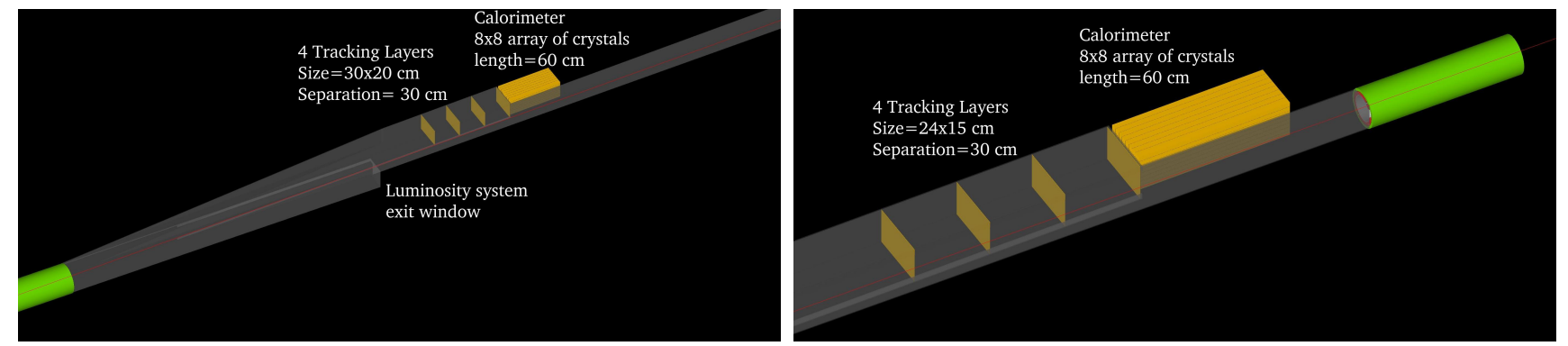 https://arxiv.org/abs/2305.02079
M. Pitt @ DIS2024
18
The Far-Forward detectors
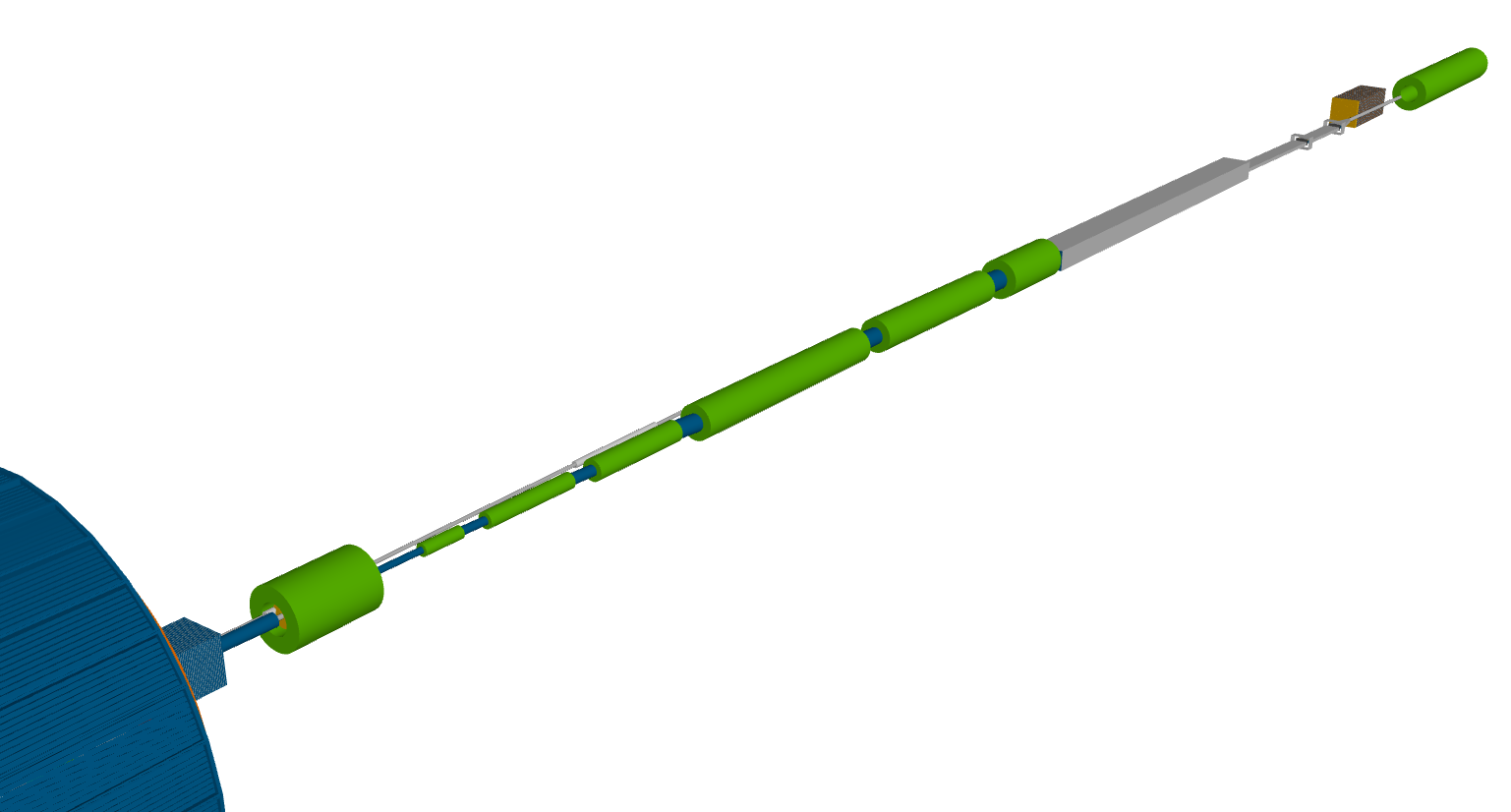 Hadron beam
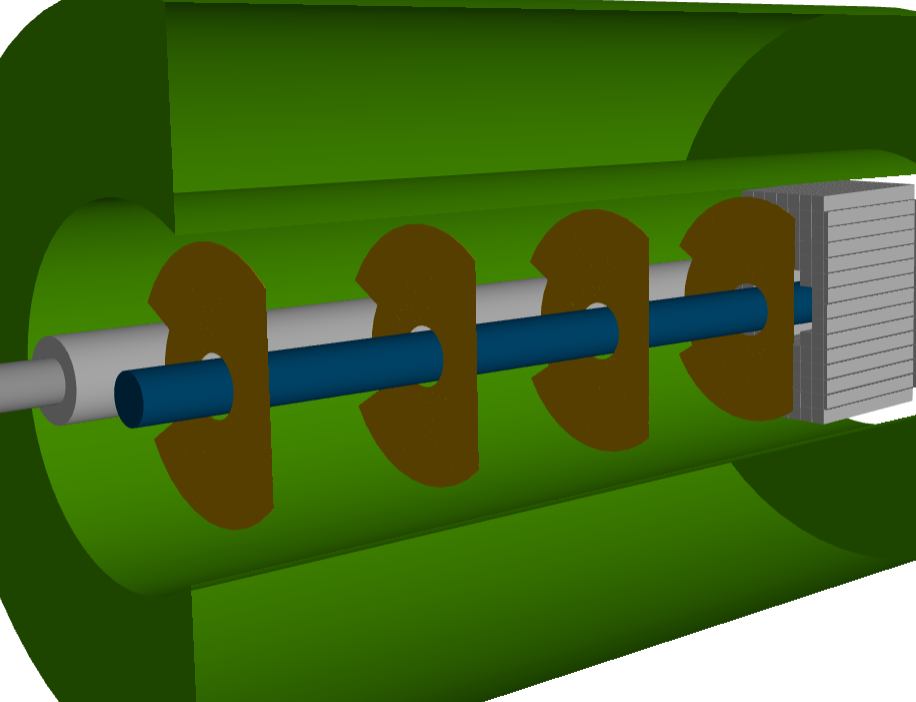 ZDC
B0 detector
B2apf
B1apf
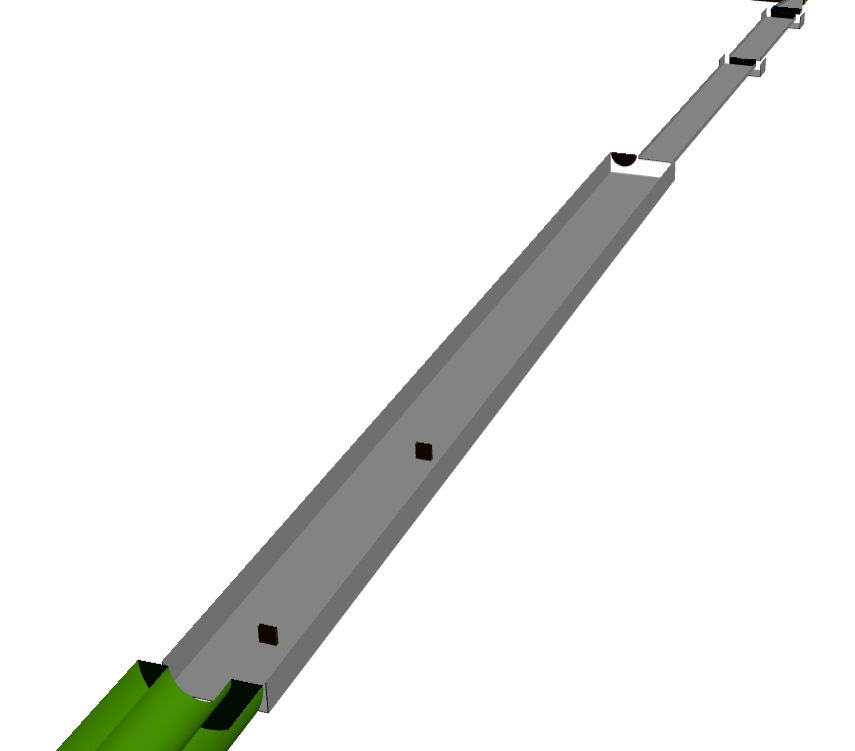 Off-momentum Detectors (OMD)
Roman Pots
Focusing quadrupoles
Forward beamline trackers
B0pf combined function magnet
19
The Far-Forward detectors
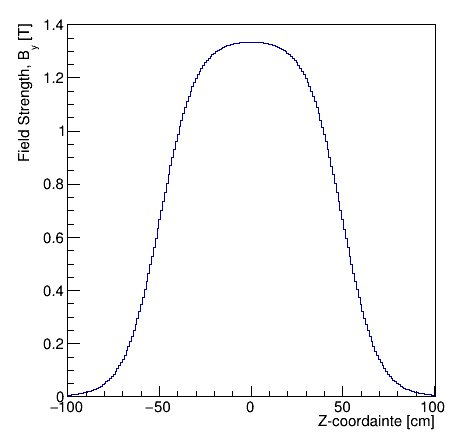 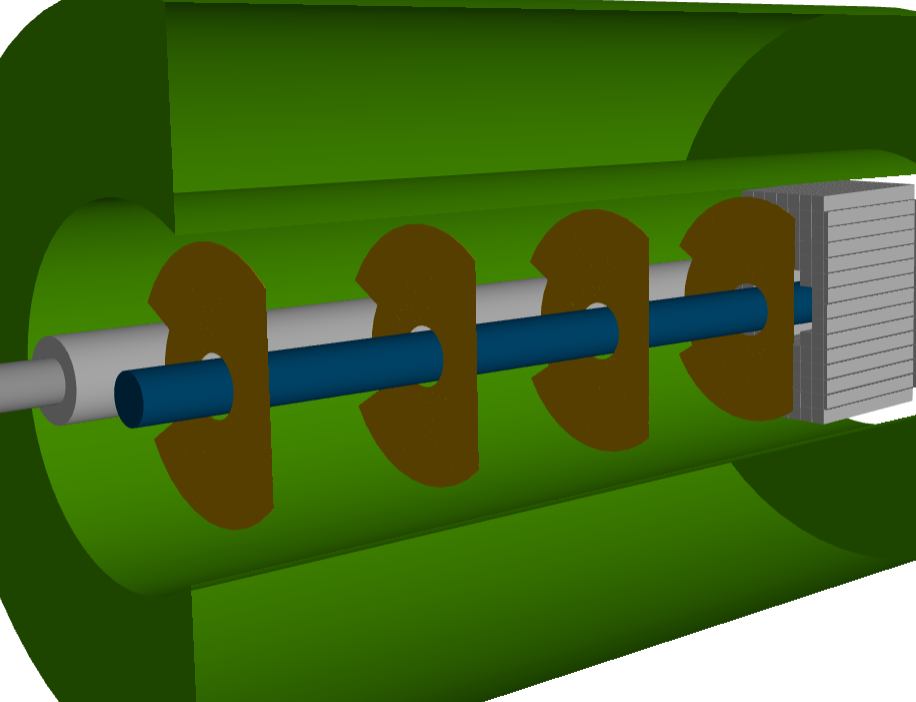 B0 detector
Acceptance 5.5 < 𝜃 < 20 mrad 
Very low material budget in 5 < η < 5.5
Si Tracker: 4 Layer of AC-LGAD
EM Calorimeter: 20 cm LYSO crystals
Photons:
High acceptance in a broad energy range (> 50 MeV), including ~MeV de-excitation photons
Energy resolution of 6-7%
Position resolution of ~3 mm
Protons:
Momentum resolution (dp/p) of ~ 2-4%
Neutrons:
50% detection efficiency (λ is almost 1)
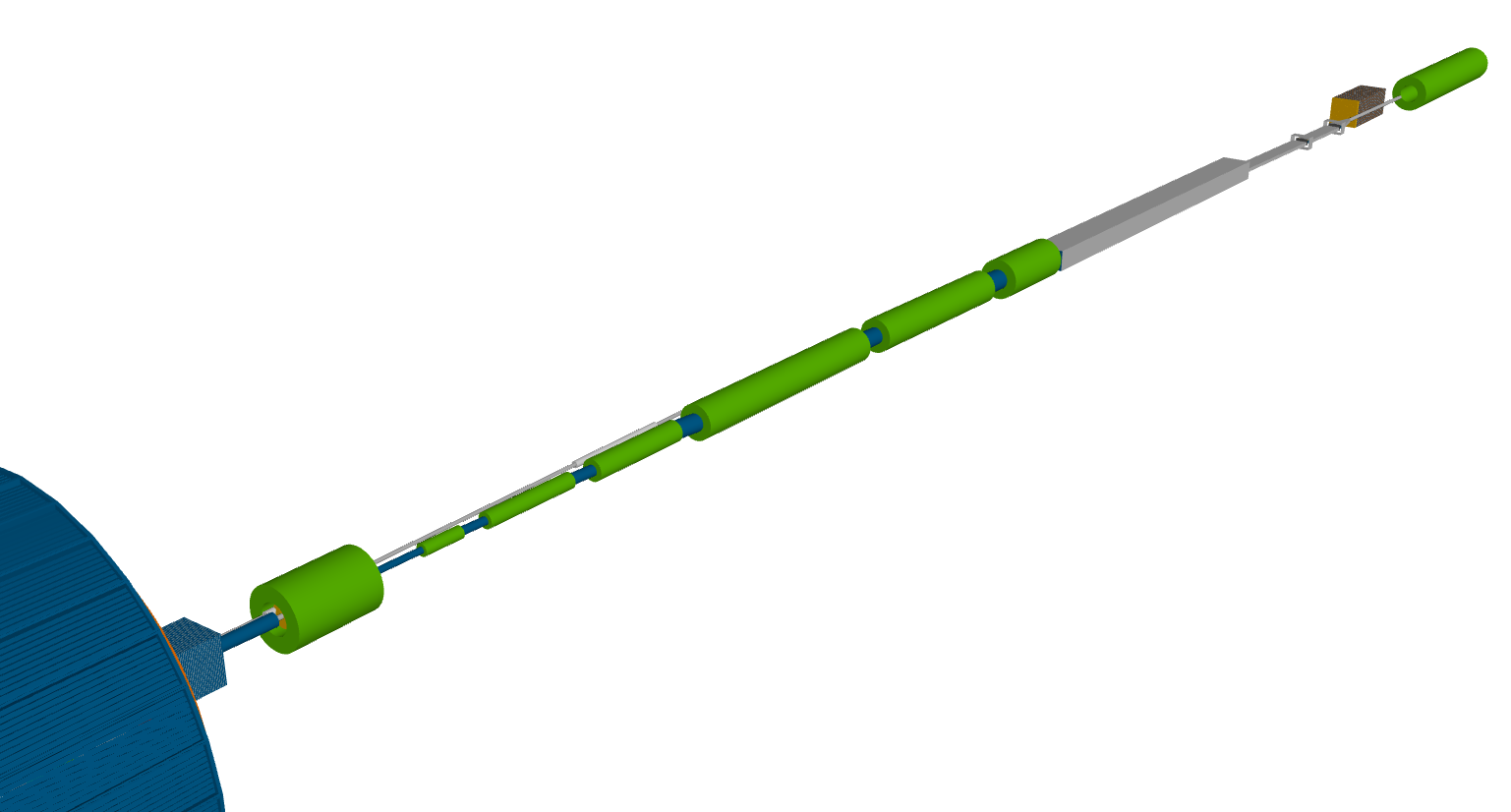 M. Pitt @ DIS2024
20
The Far-Forward detectors
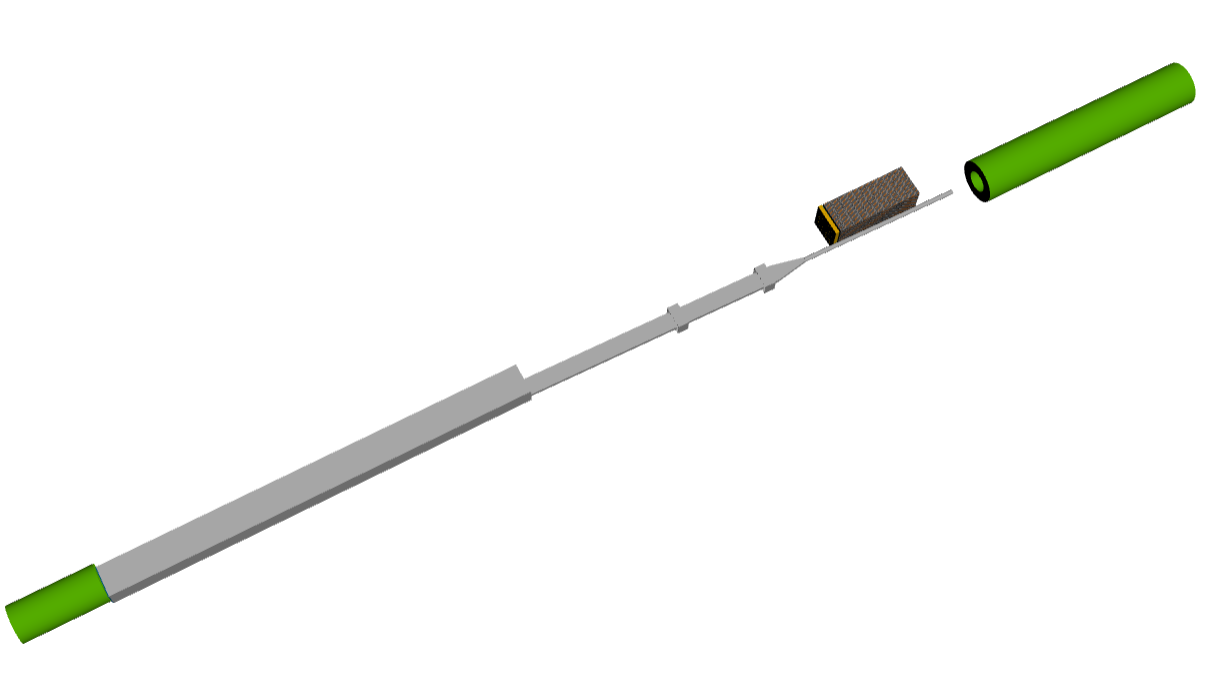 Very Forward tracker and calorimeter
B2apf
ZDC
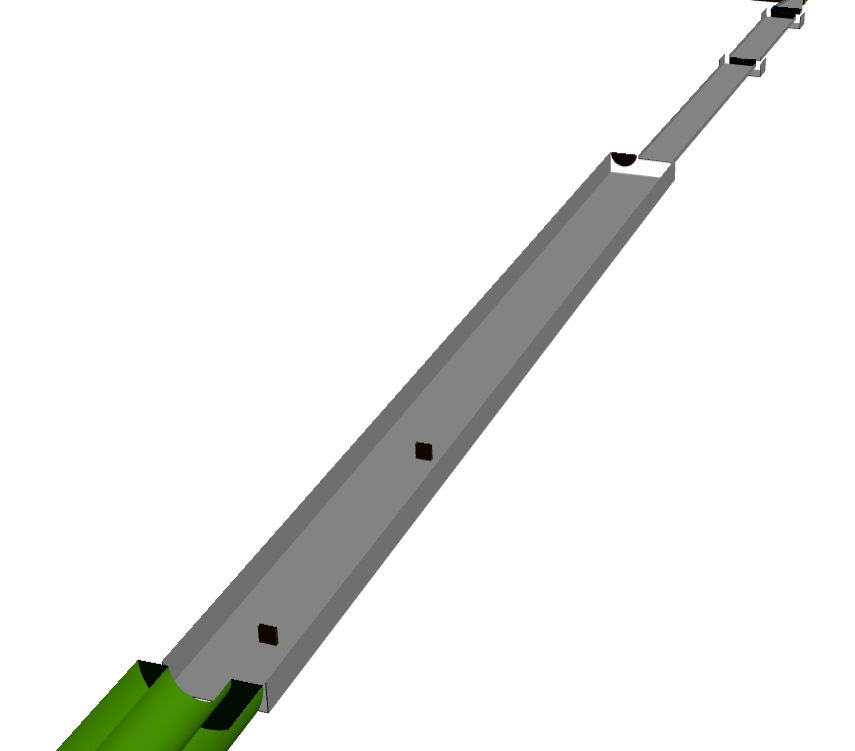 Off-momentum Detectors (OMD)
Roman Pots
Forward beamline trackers
B1apf
M. Pitt @ DIS2024
21
The Far-Forward detectors
Very Forward tracker and calorimeter
B2apf
ZDC
ZDC
ZDC
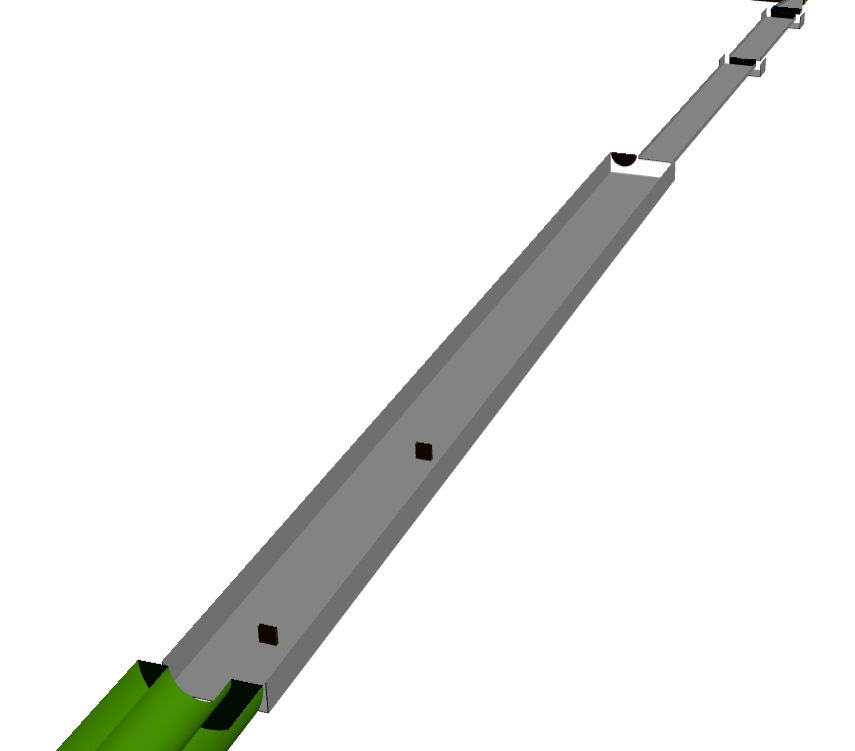 Off-momentum Detectors (OMD)
Roman Pots
Forward beamline trackers
B1apf
M. Pitt @ DIS2024
22
The Far-Forward detectors
Very Forward tracker and calorimeter
Off-momentum protons → smaller magnetic rigidity → greater bending in dipole fields 
Important for any measurement with nuclear breakup!
B2apf
ZDC
ZDC
ZDC
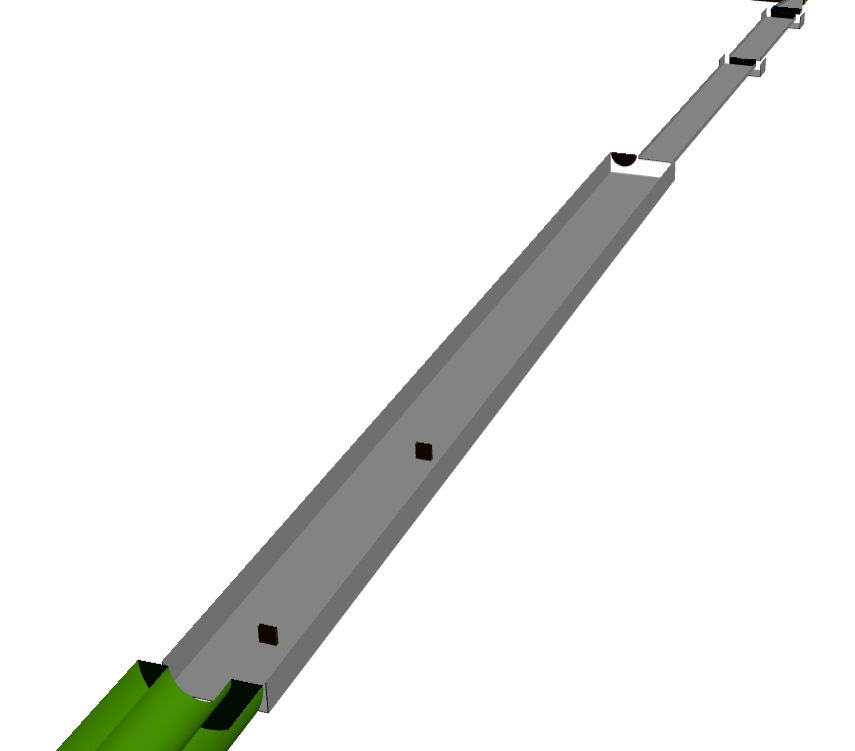 Protons with ~50-60% momentum w.r.t. steering magnets.
RP
Off-momentum Detectors (OMD)
Roman Pots
Protons with ~35-50% momentum w.r.t. steering magnets.
Forward beamline trackers
B1apf
OMD
M. Pitt @ DIS2024
23
The Far-Forward detectors
Very Forward tracker and calorimeter
Off-momentum protons → smaller magnetic rigidity → greater bending in dipole fields 
Important for any measurement with nuclear breakup!
B2apf
ZDC
ZDC
ZDC
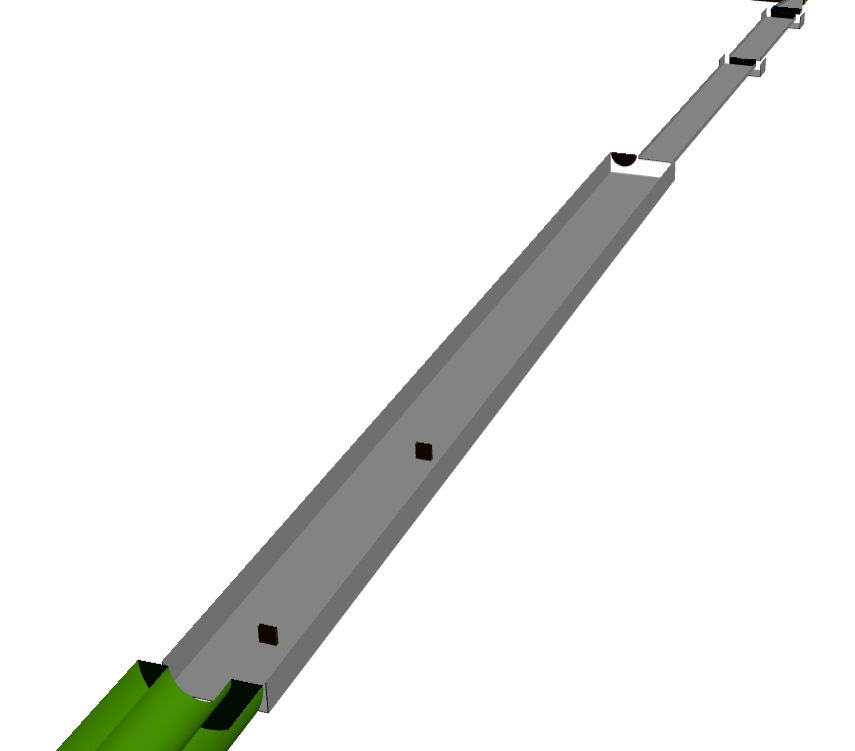 Protons with ~50-60% momentum w.r.t. steering magnets.
RP
Off-momentum Detectors (OMD)
Roman Pots
Protons with ~35-50% momentum w.r.t. steering magnets.
Forward beamline trackers
B1apf
OMD
M. Pitt @ DIS2024
24
The Far-Forward detectors
Very Forward tracker and calorimeter
Off-momentum protons → smaller magnetic rigidity → greater bending in dipole fields 
Important for any measurement with nuclear breakup!
B2apf
ZDC
ZDC
ZDC
Protons with > 60% of the beam momentum can be reconstructed by the Roman pots.
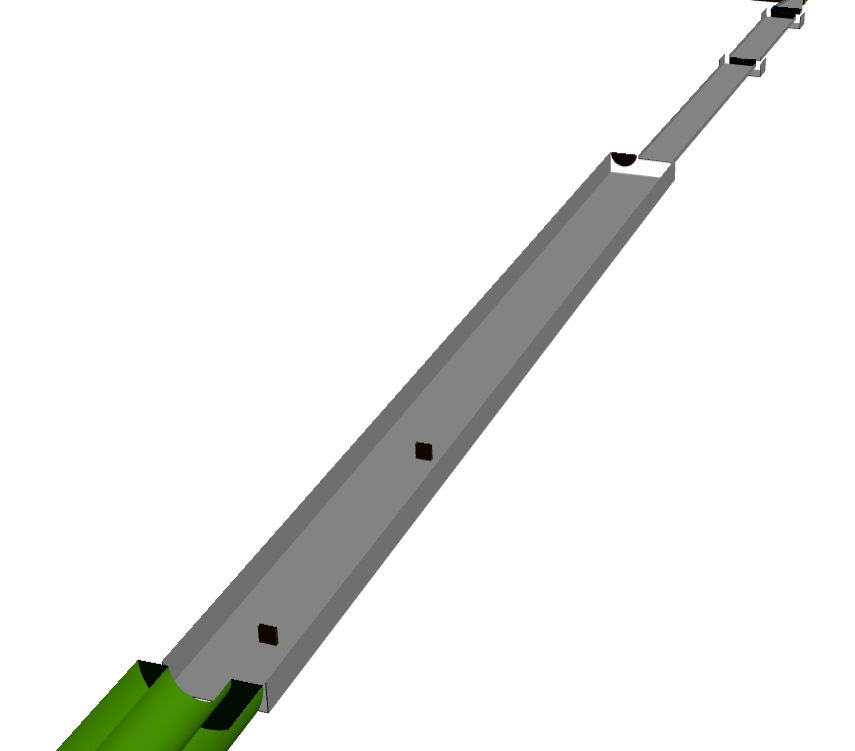 RP
Protons with ~50-60% momentum w.r.t. steering magnets.
RP
Off-momentum Detectors (OMD)
Roman Pots
Protons with ~35-50% momentum w.r.t. steering magnets.
Forward beamline trackers
B1apf
OMD
M. Pitt @ DIS2024
25
The Far-Forward detectors
Very Forward tracker and calorimeter
Neutral particles follows a straight line through an exit window to a dedicated Zero Degree Calorimeter (ZDC)
B2apf
ZDC
ZDC
ZDC
Protons with > 60% of the beam momentum can be reconstructed by the Roman pots.
neutrons and photons
RP
Protons with ~50-60% momentum w.r.t. steering magnets.
RP
Protons with ~35-50% momentum w.r.t. steering magnets.
B1apf
OMD
M. Pitt @ DIS2024
26
The Far-Forward detectors
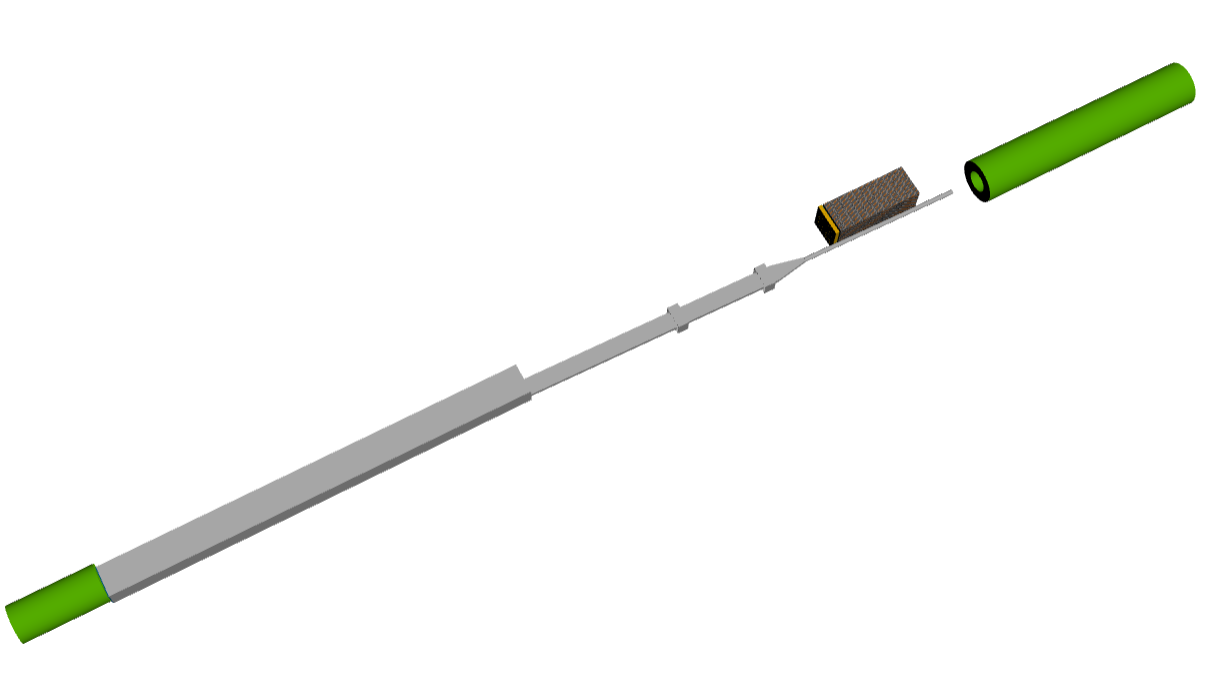 Very Forward tracker and calorimeter
Neutral particles follow a straight line through an exit window to a dedicated Zero Degree Calorimeter (ZDC)
B2apf
ZDC
B1apf
M. Pitt @ DIS2024
27
The Far-Forward detectors
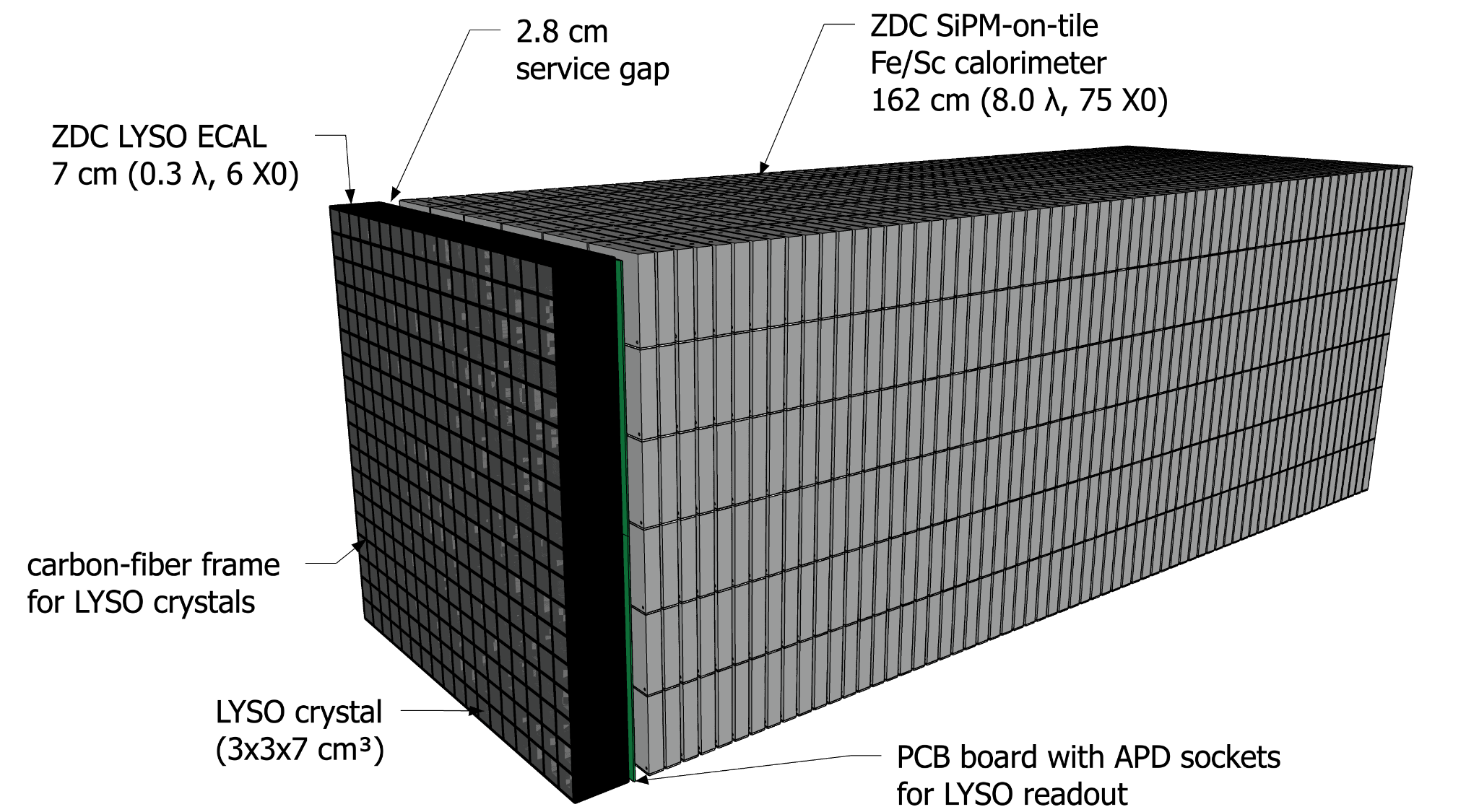 Zero Degree Calorimeter (ZDC)
EM section – 20 cm long LYSO or PbWO4 crystals
LYSO or PbWO4 
2cm x 2cm x 20cm
M. Pitt @ DIS2024
28
The Far-Forward detectors
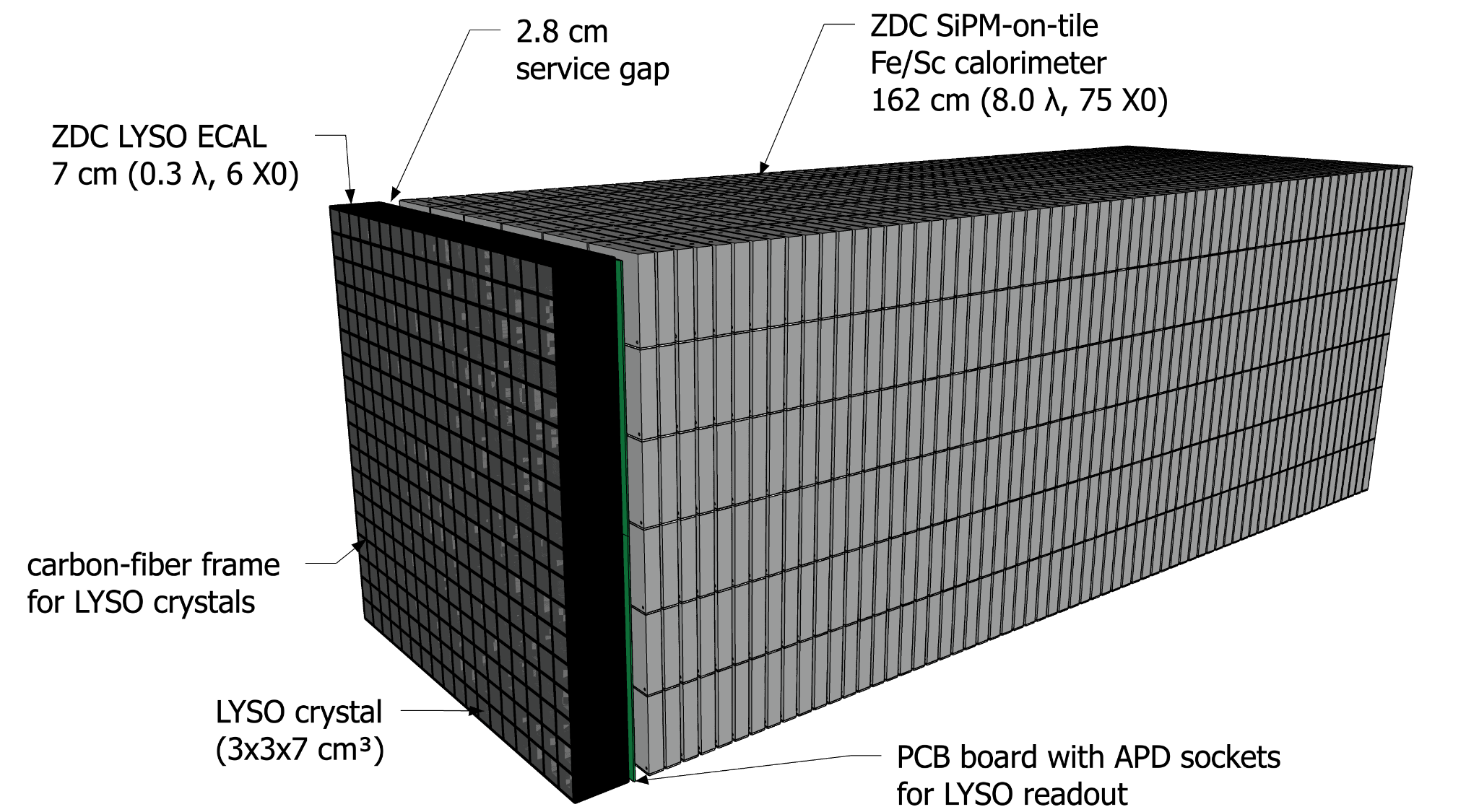 Zero Degree Calorimeter (ZDC)
EM section – 20 cm long LYSO or PbWO4 crystals
Hadronic section – similar to forward hadron calorimeter (see more on ePIC calorimeters in Henry Klest talk)
LYSO or PbWO4 
2cm x 2cm x 20cm
M. Pitt @ DIS2024
29
The Far-Forward detectors
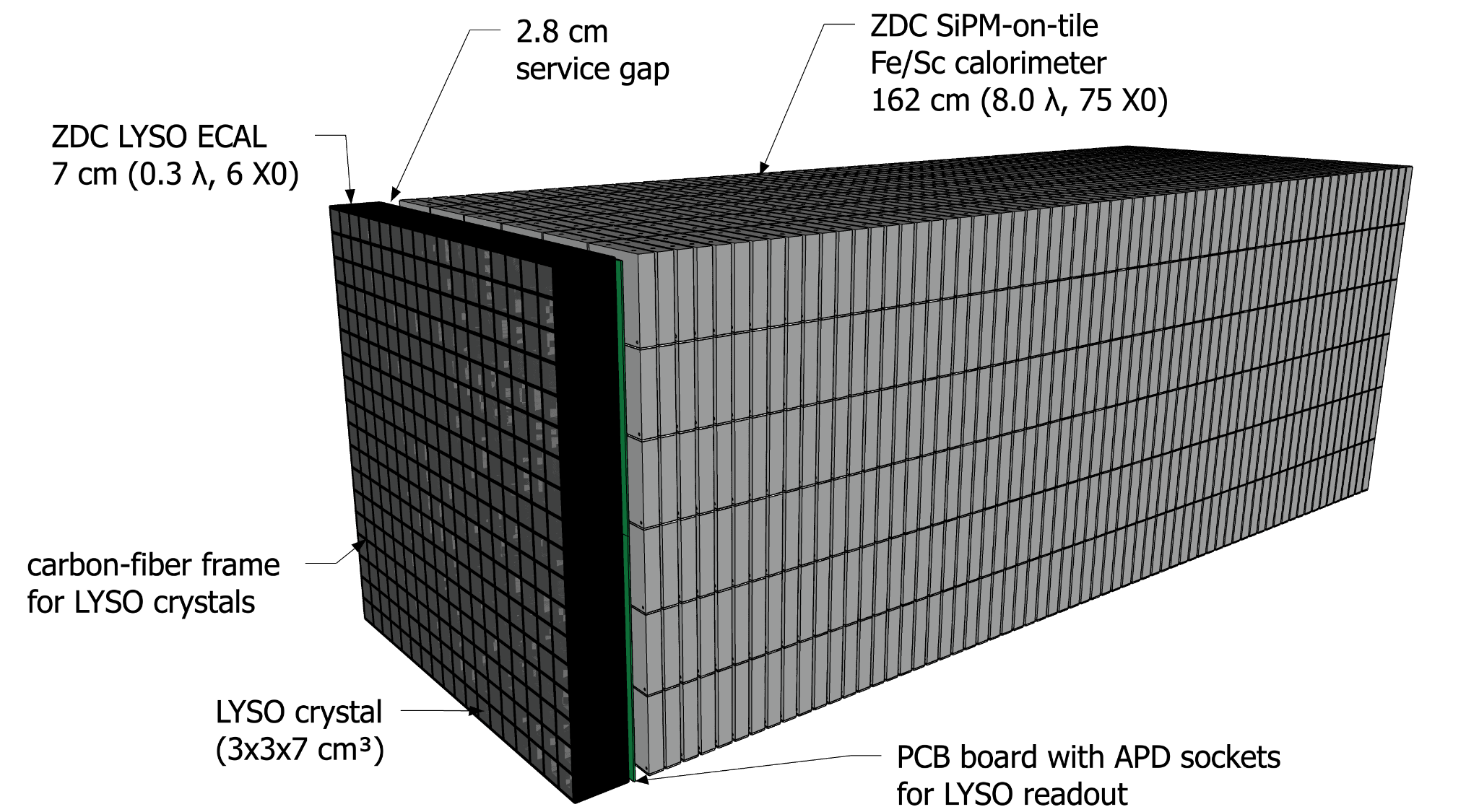 Zero Degree Calorimeter (ZDC)
EM section – 20 cm long LYSO or PbWO4 crystals
Hadronic section – similar to forward hadron calorimeter (see more on ePIC calorimeters in Henry Klest talk)
ML based reconstruction using the HEXPLIT algorithm (2308.06939)
LYSO or PbWO4 
2cm x 2cm x 20cm
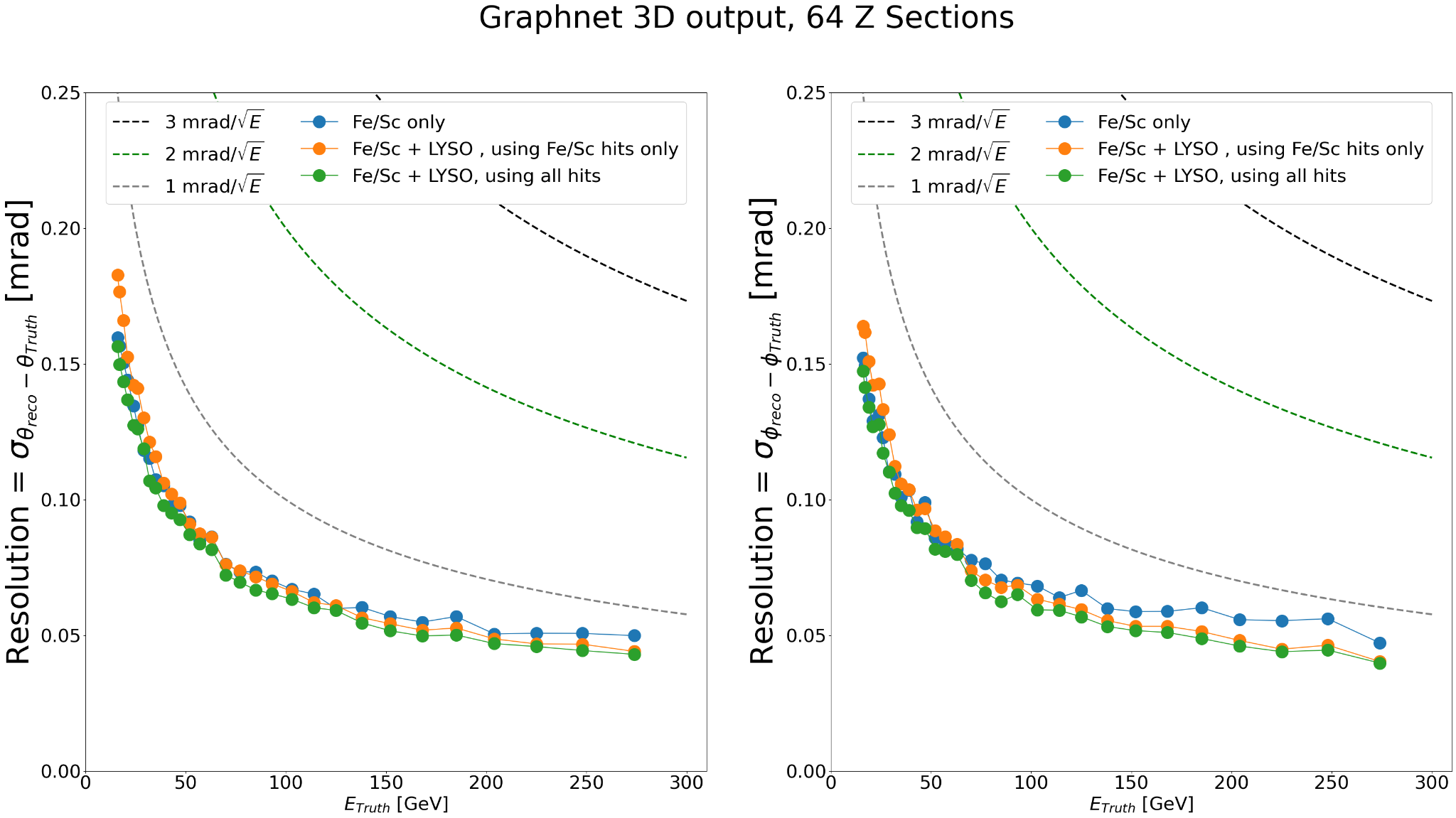 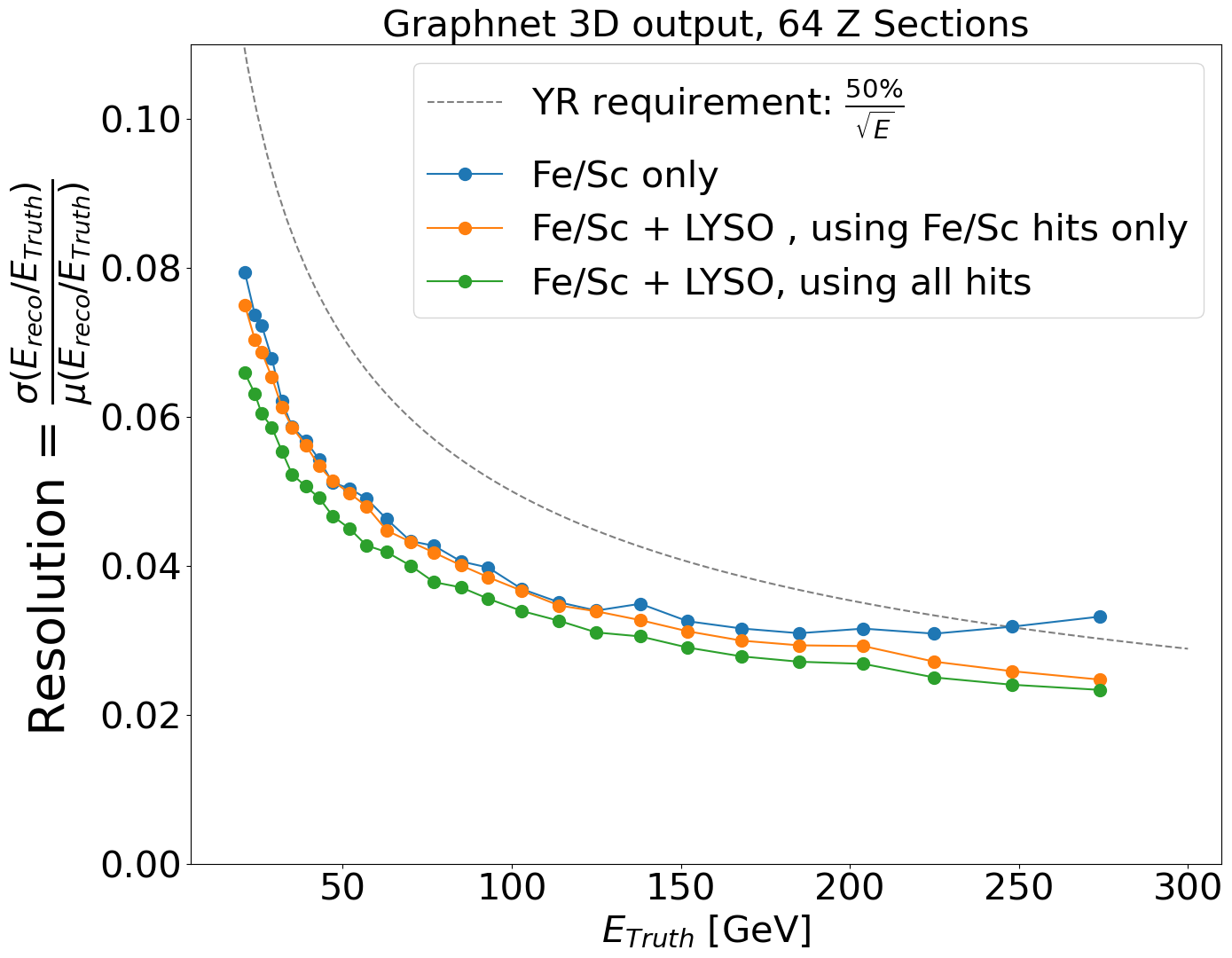 Energy Resolution
Angular Resolution
M. Pitt @ DIS2024
30
Physics perspectives
Far-Forward and Far-Backward detectors also enable a broader physics program than was initially envisioned, enhancing the EIC's research potential:
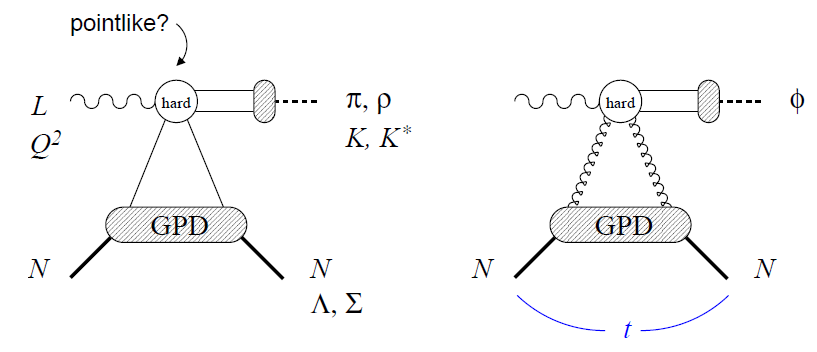 VM
coherent/incoherent
VM production in eA
Ion-deexitation in eA collisions
e+p DVCS
e+d exclusive J/Psi 
with p/n tagging
spectator tagging in light nuclei
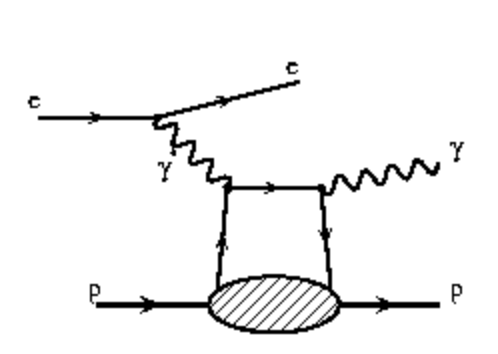 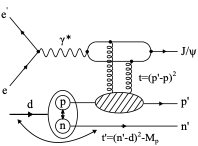 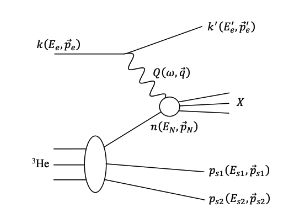 Short-Range Correlations
Saturation
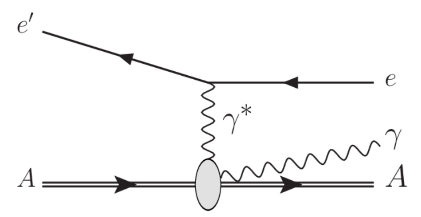 Free neutron structure, EMC effect, etc.
Proton spin: orbital angular momentum; imaging
Nuclear fluorescece
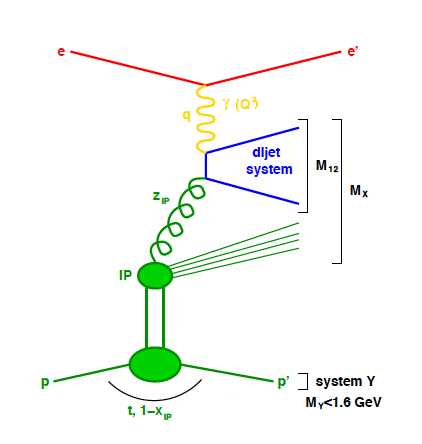 Diffraction
u-channel backward exclusive electroproduction
Quasi-elastic electron scattering
Sullivan process
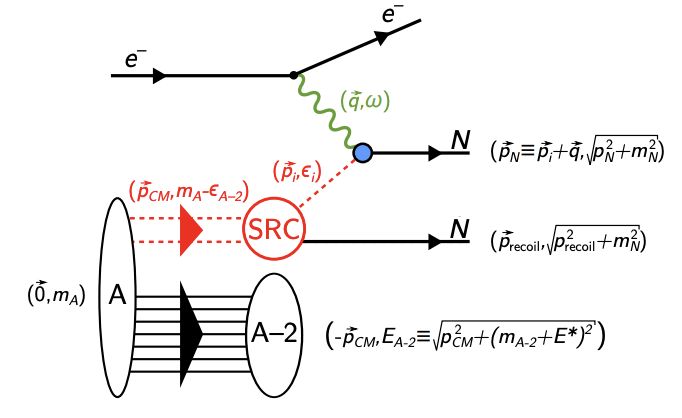 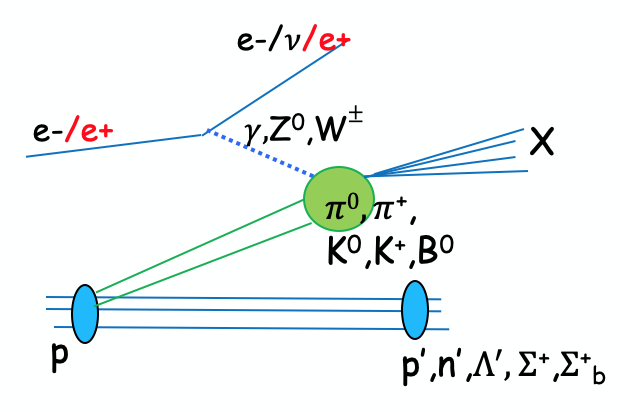 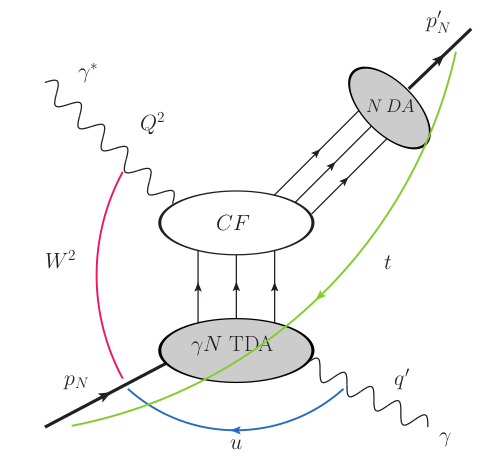 𝜋/K form factors and structure functions
Short-Range Correlations
Backward-angle colinear factorization
Saturation
Nucleon/Nuclei Structure
Rapidity
gap
M. Pitt @ DIS2024
31
Physics perspectives (examples)
Coherent VM production (Saturation)
Challenge: Large backgrounds (incoherent production processes)
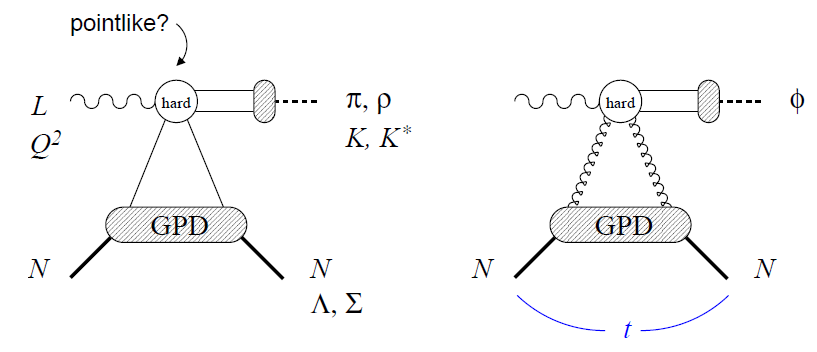 VM
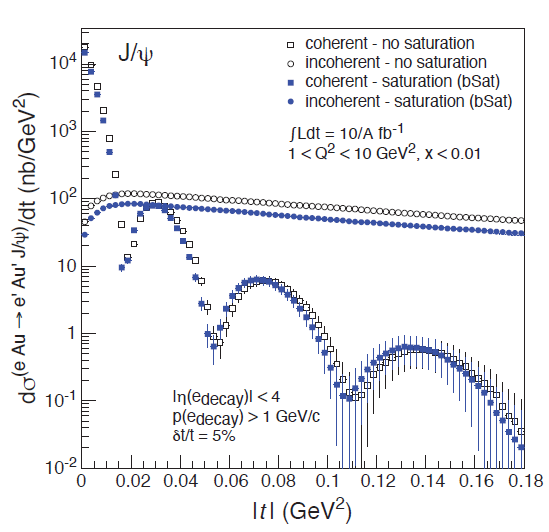 PRC 87 (2013) 2, 024913
M. Pitt @ DIS2024
32
Physics perspectives (examples)
Coherent VM production in eA collisions
Challenge: Large backgrounds (incoherent production processes)
The forward detectors array allows strong background rejection
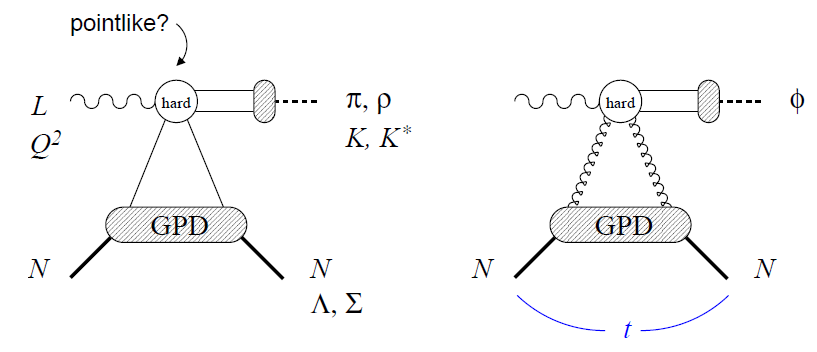 VM
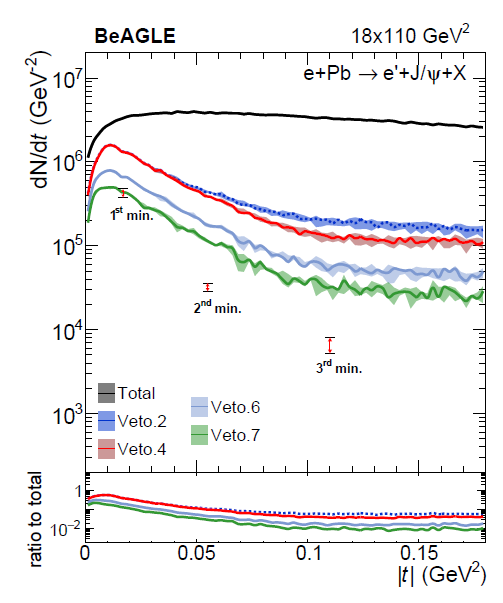 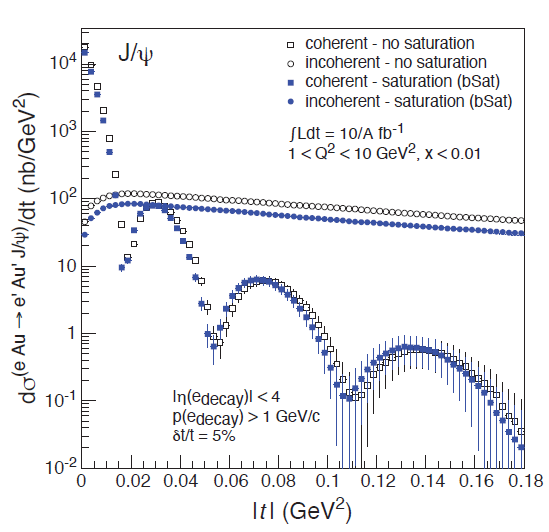 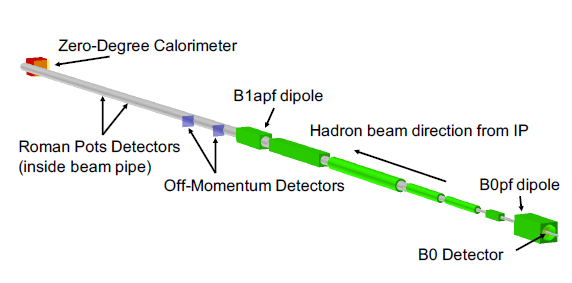 =
+
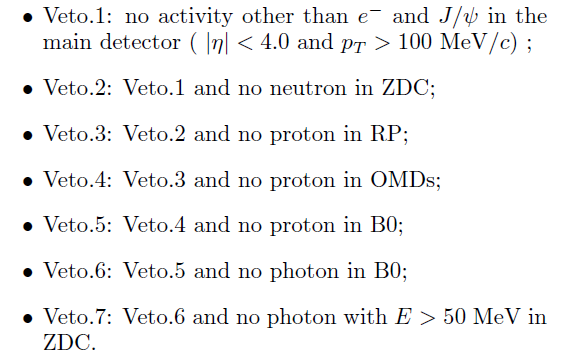 PRC 87 (2013) 2, 024913
PRD 104 (2021) 11, 114030
M. Pitt @ DIS2024
33
Physics perspectives (examples)
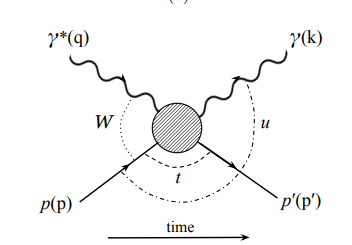 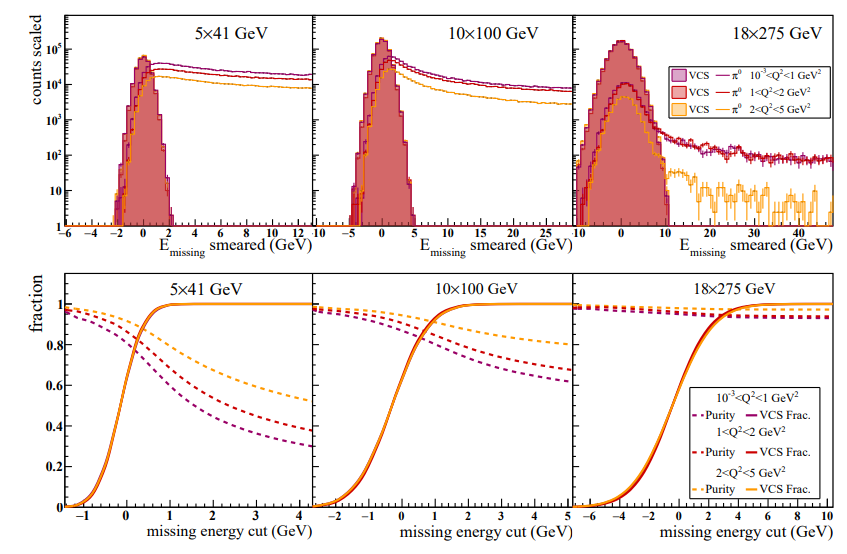 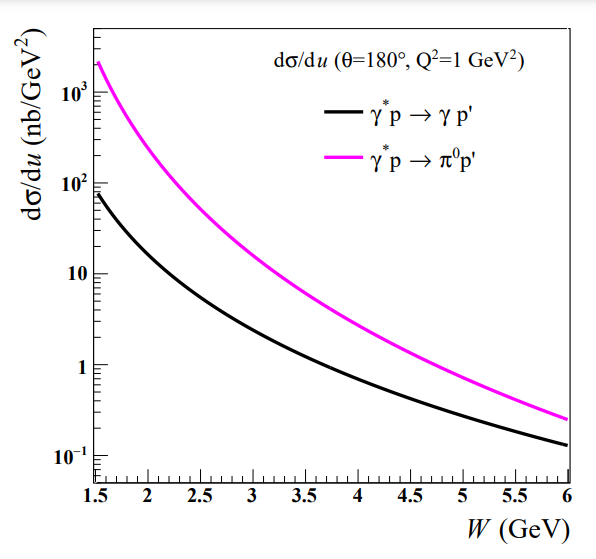 PRC 108 (2023) 5, 055205
M. Pitt @ DIS2024
34
Summary
All Far-Forward and Far-Backward detector acceptances and detector performance are well-understood with currently available information
There is an impressive extension of the nominal physics program1 foreseen with the current detectors
A large focus has been placed now on simulation studies of various processes in preparation for the ePIC Technical Design Report (TDR)
Coming soon2: the full list of the physics projections for the ePIC detector
1 EIC Yellow report (Nucl. Phys. A 1026 (2022) 122447)
2 Early 2025
M. Pitt @ DIS2024
35
Backup
M. Pitt @ DIS2024
36
The Far-Forward detectors
Zero Degree Calorimeter (ZDC)
Hadronic section – similar to forward hadron calorimeter (see more in Henry Klest talk)
ML based reconstruction using the HEXPLIT algorithm (2308.06939)
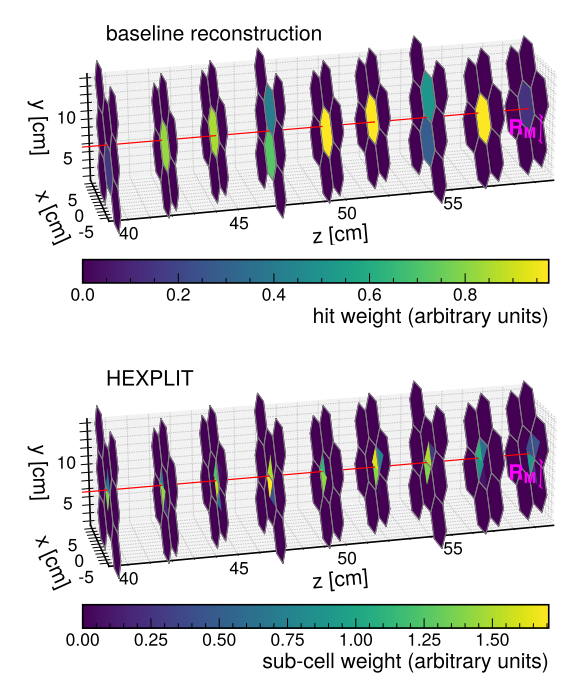 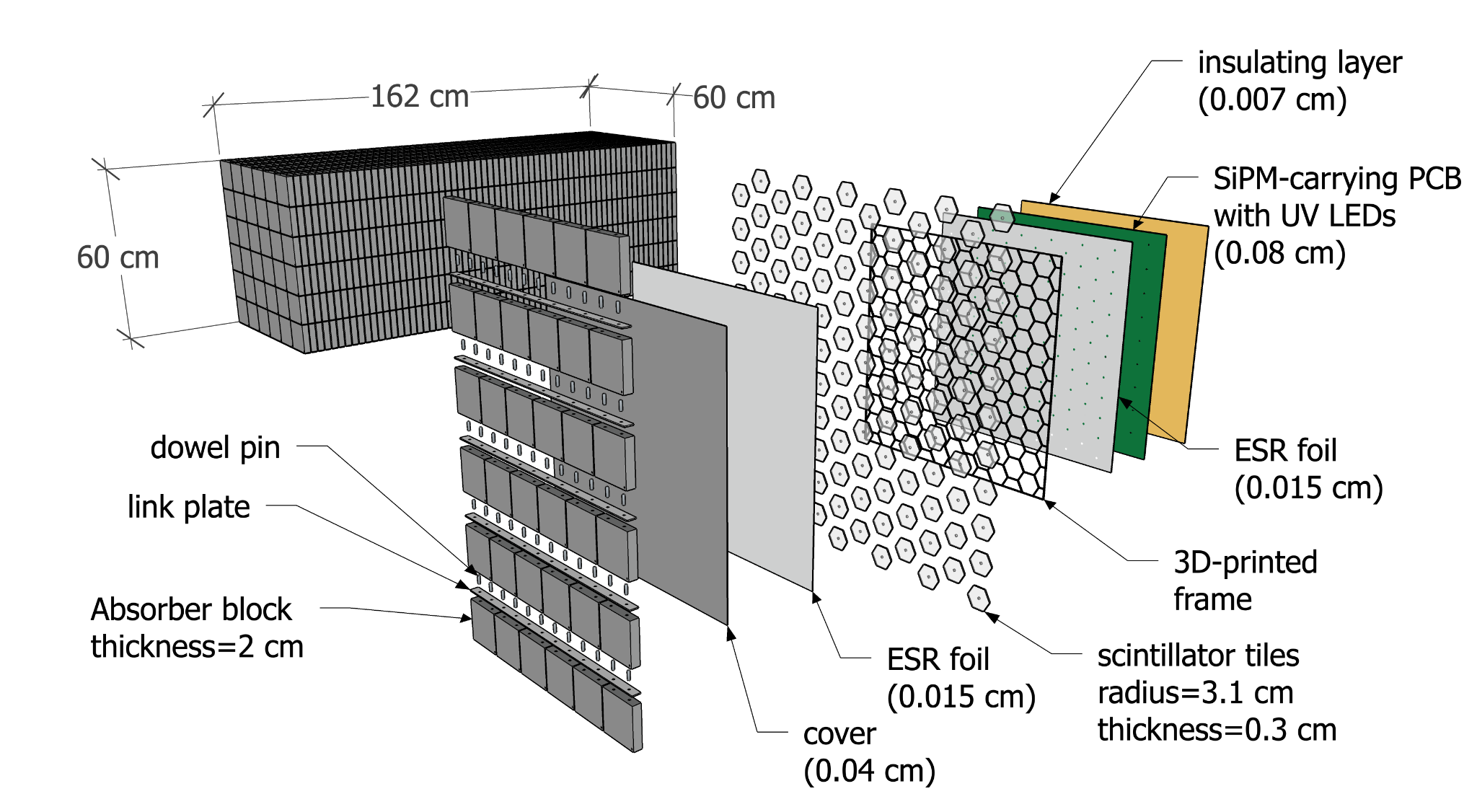 M. Pitt @ DIS2024
37
Other DIS talks
EIC, HL-LHC, Forward physics (Mon 14:40)
https://lpsc-indico.in2p3.fr/event/3268/contributions/7216/ 
Overview of the ePIC Detector (Wed 10:20)
https://lpsc-indico.in2p3.fr/event/3268/contributions/7417/ 
Particle Identification with the ePIC detector at the EIC (Wed 11:00)
https://lpsc-indico.in2p3.fr/event/3268/contributions/7571/ 
Calorimetry for the ePIC Experiment (Wed 12:00)
https://lpsc-indico.in2p3.fr/event/3268/contributions/7433/ 
A 2nd Detector for the Electron-Ion Collider (Wed 12:20)
https://lpsc-indico.in2p3.fr/event/3268/contributions/7439/
M. Pitt @ DIS2024
38